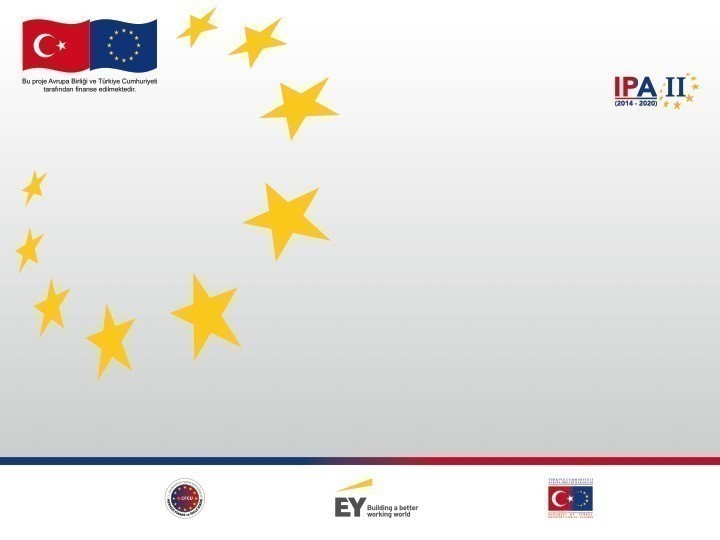 Avrupa Birliği Bakanlığı
IPA II Teknik Destek Projesi
AVRUPA BİRLİĞİ PROGRAMLARI 
Kayhan Özüm,
Sosyal, Bölgesel ve Yenilikçi Politikalar Başkanı,
AB Bakanlığı
AB Programları
İşbirliğini teşvik etmek, → farklı ülkelerden ortaklar
İyi uygulamaları, bilgiyi paylaşmak,
Konu bazlı programlar
Yatırım içermeyen projeler (kültürel faaliyetler, personel değişimi, araştırma projeleri, bilgi paylaşım..)
Merkezi projelerde → Avrupa Komisyonu’na
Merkezi olmayan programlar → ilgili kuruluşlara başvuru yapılmaktadır.
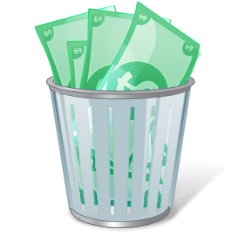 Bütçesi = Katılımcı Ülkelerin Katkı Payları + AB Bütçesinden Tahsisat
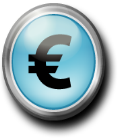 2
[Speaker Notes: Birlik Programları konu bazlı programlardır. Bunlar altında spesifik olarak tanımlanmış hibe çağrılarına çıkılır. Öne çıkan özelliklerinden biri Yatırım içermeyen projelerin desteklenmesidir. Yani altyapı projeleri ya da ekipman alımı, ofis oluşturulması gibi faaliyetler bunlar altında desteklenmez. Programların temel amacı Programların uygulandığı alanlardaki uygulamaları yakınlaştırmak, uygulamalardan ve gelişmelerden haberdar olmak, bilgiyi paylaşmaktır. Birlik Programlarının esasen çok basit bir mantığı vardır. AB tarafından aynı alanda uygulanmakta olan dağınık ve koordinasyondan yoksun faaliyetleri tek bir çatı altında almaktadır. Örnek olarak eğitim alanını alacak olursak, 28 farklı ülkedeki eğitim desteklerini tek bir çatı altına almakta ve ayrıca Komisyon tarafından sağlanan hibe ile ilave finansman imkanı doğurmaktadır. Birlik programlarının uygulanıyor olması, yine tek tek ülkeler tarafından uygulanmakta olan faaliyetlere de engel teşkil etmemektedir. Ülkeler kendi programlarını aynen uygulamaya devam edebilirler.]
AB Programları
2014-2020
7. Çerçeve
Gençlik
Fiscalis
Erasmus+
Rekabet Edebilirlik ve Yenilik
Progress
Ufuk2020
Cosme
Fiscalis
Gümrükler
EaSI
Gümrükler
2007-2013
3
UFUK 2020
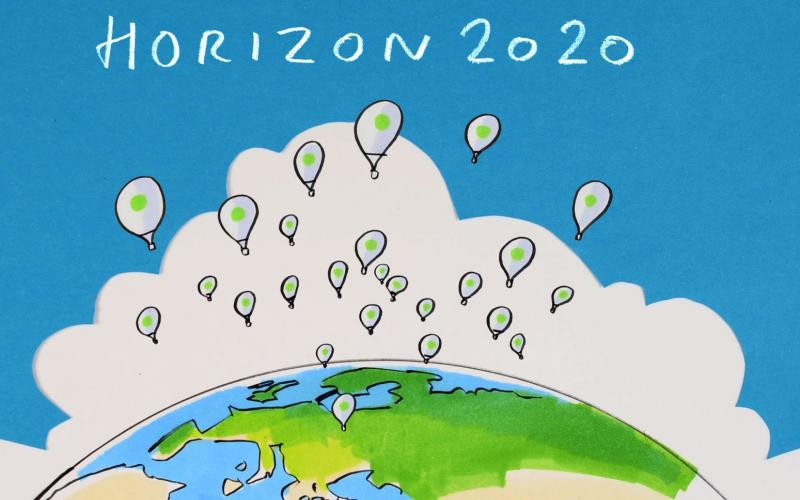 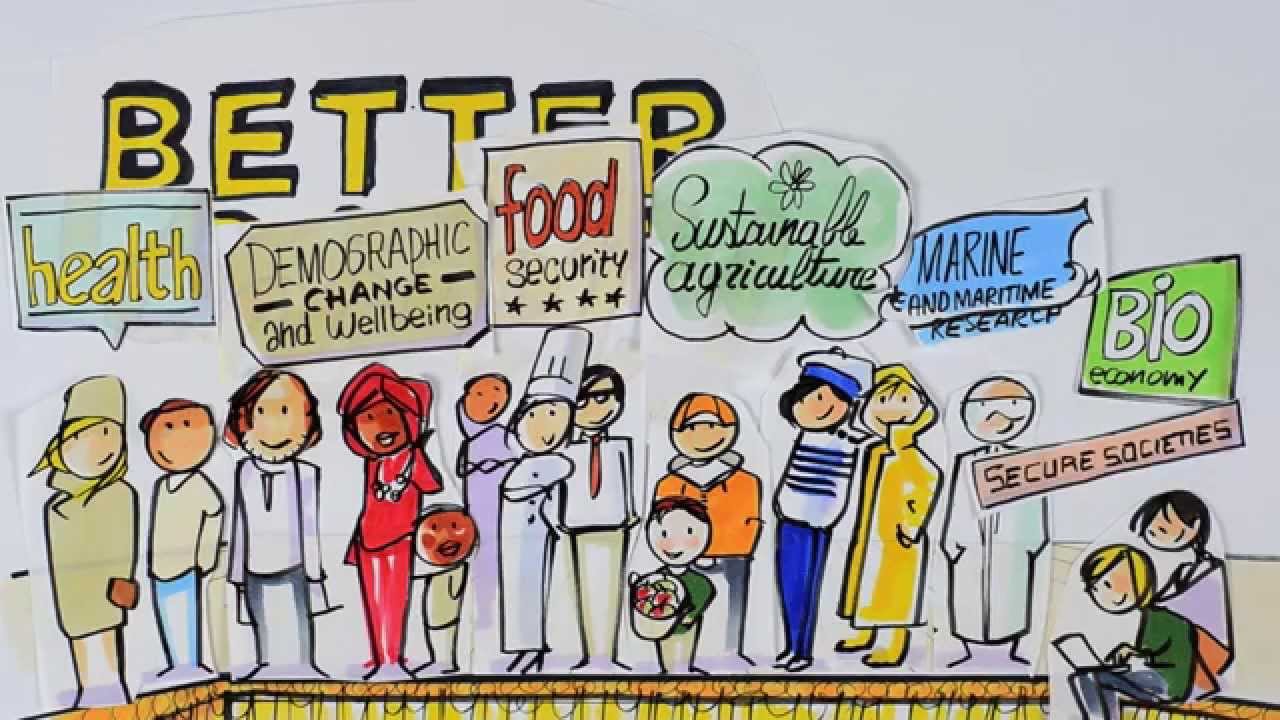 http://ec.europa.eu/programmes/horizon2020/
4
[Speaker Notes: Avrupa’nın En büyük Sivil Ar Ge programı]
Avrupa Birliği’nde Araştırma
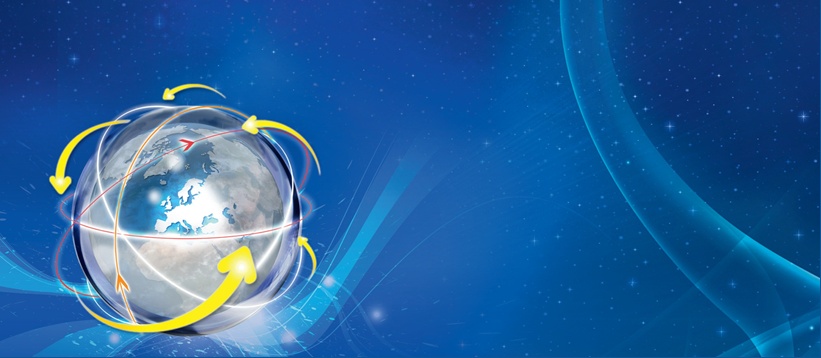 Dünya Nüfususun %7’si 
Dünyadaki Ar-Ge harcamalarının  %24’ü
Dünyadaki etkili akademik yayınların %32’si
Dünyadaki  patent başvurularının %32’si
5
[Speaker Notes: AB dünya nüfusunun %7 si olmasına rağmen araştırma ve yenilikçilikte dünya lideri]
Dünden Bugüne Araştırma ve Yenilik
Çerçeve Programları
7. ÇP
H2020
6. ÇP
2002-2006
(5 yıl)
16,2 Milyar Euro
2007-2013
(7 yıl)
50,5 Milyar Euro
2014-2020
(7 yıl)
~80 Milyar Euro
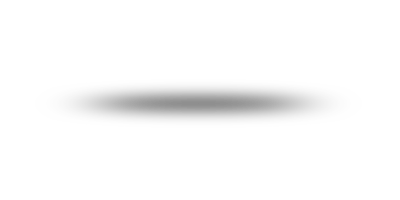 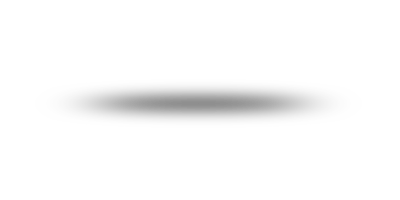 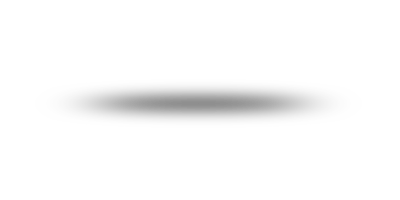 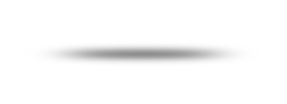 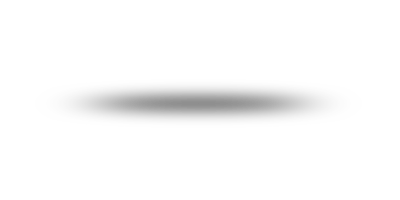 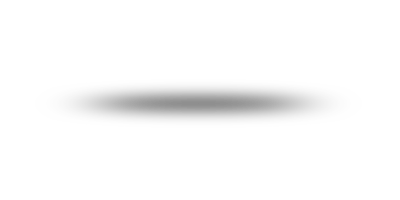 6
[Speaker Notes: Ülkemizin katılım sağladığı programlardan biri de Horizon 2020 programı. Bu programlar araştırma ve teknolojik yenilik alanında uygulanmakta olan çerçeve programların sekizincisi. Ülkemiz 6. programdan bu yana programlara katılım sağlamakta. Bu programların en büyük özelliği dünyanın en büyük sivil ar-ge programı olmalarıdır. Bu dönem uygulanacak olan programın toplam büyüklüğü yaklaşık 80 milyar avro ama dikkatinizi artan bütçe miktarlarına çekmek istiyorum. Küresel rekabetin arttığı bu dönemde sağlıklı büyümenin anahtarı ar-ge’ye ve yeniliğe yatırım yapmaktan geçiyor. Bunun da farkında olan AB, yaşanılan ağır ekonomik zorluklara rağmen bu alandaki fon büyüklüğünü ciddi oranda arttırmıştır. Ülkemizin de bu programa katılımını bu büyüklükteki program kapsamında üretilen bilgi ve ürünlerden faydalanılması bağlamında önemli bir fırsat olarak görüyoruz. Özetle ifade etmek gerekirse, programdaki varlığımız AB’nin bilimsel ve teknolojik birikimini ülkemize transfer etme fırsatını bize sunmaktadır.]
Ufuk 2020Katılım Kuralları
En az 3 farklı AB üye ya da asosiye üye ülkesindeki,

Sanayi, KOBİ, Üniversite, Araştırma Merkezi,  STK, Kamu vb. farklı kuruluşların oluşturduğu konsorsiyumlar,

«KOBİ Enstrümanı» alanında tek başına işletmeler Ufuk 2020 Programına başvurabilirler
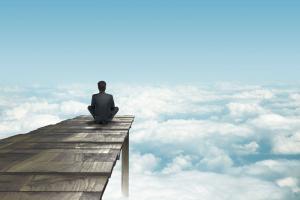 [Speaker Notes: H2020 Asosiye Üye Ülkeler: Türkiye, Norveç, İzlanda, İsrail]
Ufuk 2020Programın Yapısı
8
UFUK 2020Bilimsel Mükemmelliyet
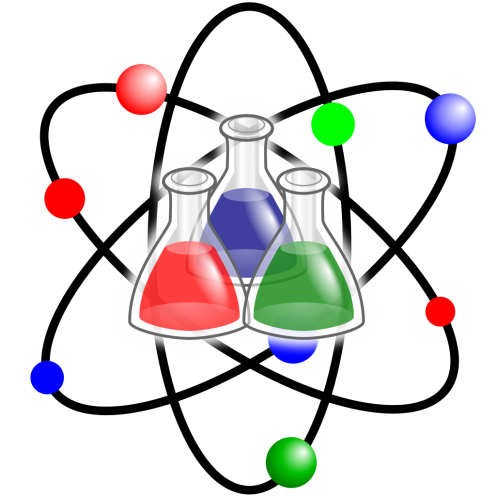 http://ec.europa.eu/research/participants/portal/desktop/en/funding/reference_docs.html#h2020-work-programmes-2018-20
9
UFUK 2020OXYTRAIN
Enzimatik Oksijen Aktivasyonunun Gücünün Kullanılması Konsorsiyumu
Biyokimya, enzim mühendisliği ve biyoteknolojinin yakınlaşmasını destekleyen ortak bir akademik / akademik olmayan eğitim girişimidir.
Konsorsiyumun ortak hedefi, oksidatif enzimler üretmek ve uygulamak için bilgi ve becerilere duyulan ihtiyacı karşılamak için yeni nesil yenilikçi ve girişimci erken evre araştırmacıları geliştirmektir.

Süresi: 01.01.2017-31.12.2020
Bütçe: ~3,1 milyon  €
Koordinatör Kuruluş: Groningen Üniversitesi
Türk Ortak: SANKO Tekstil (~236 bin €)Fon Türü: MSCA-ITN-ETN - European Training Networks

Detay Bilgi: http://cordis.europa.eu/project/rcn/205590_en.html
10
UFUK 2020Bilimsel Mükemmelliyet
Moleküler İletişim Çalışmalarının Avrupa Çapında Koordinasyonu
Süresi: 01.06.2015-31.05.2017
Bütçe: 532.336 €
Koordinatör Kuruluş: İrlanda Waterford Teknoloji Enstitüsü
Ortaklar: 8 Ortak (ülkemizden KOÇ Üniversitesi)
Fon Türü: FET
http://cordis.europa.eu/project/rcn/205590_en.html
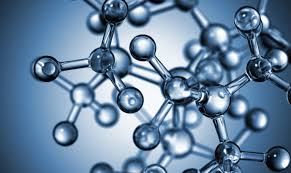 11
UFUK 2020Endüstriyel Liderlik
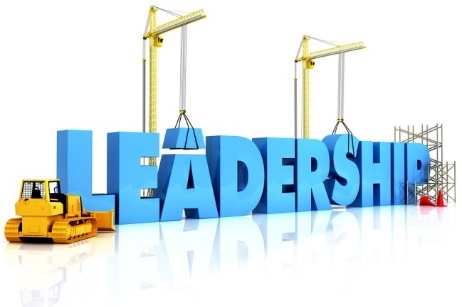 12
STAR
Güvenli Mineral Bazlı Güneş Koruma İçerik Teknolojisi 
Entekno Ltd.'e ait patentli MicNo® teknolojisini kullanarak güneşten koruyucular için yeni ve ideal bir ticarileşmeyi hedeflemektedir. Patentli MicNo® güneş koruma kremleerindeki zararlı içeriklerin oluşmasını engellemektedir. 

Süresi: 6 ay
Bütçe: 71,5 bin €
Hibe: 50 bin Avro
Koordinatör: Entekno A.Ş. (Eskişehir)
Fon Türü: KOBİ Aracı Faz I
Detay için tıklayınız
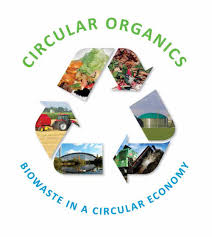 13
UFUK 2020V4RETAIL
Süpermarket raflarının sayısal resimlenmesi yoluyla denetim, sayım ve pazar araştırmasının kolaylaştırılması amaçlanmaktadır.

Koordinatör: Vispera Bilgi Teknolojileri Sanayi İç ve Dış Ticaret AŞ (50.000 €)
Süre: 1 Temmuz 2015 – 1 Ocak 2016
AB Katkısı ve Oranı: 50.000 € - % 70
Finansman Türü: KOBİ Aracı
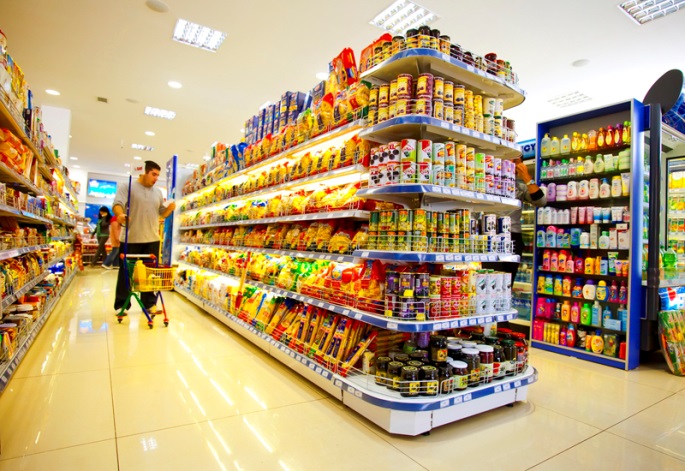 14
UFUK 2020Toplumsal Zorluklar
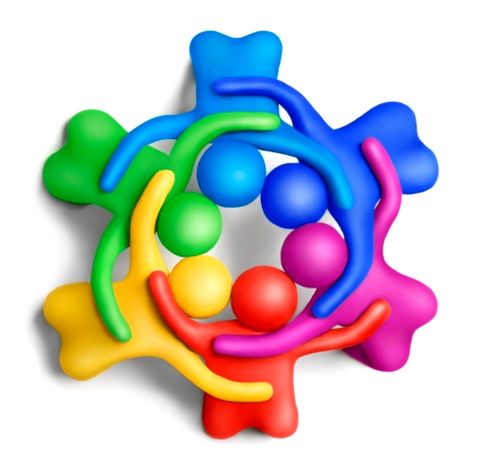 15
REPLICATE Yenilikçi Vatandaşlık ve Teknolojiyle Mekanların Rönesansı
Enerji, ulaştırma ve bilgi ve iletişim teknolojileriyle akıllı şehirlerin inşası ve 40 farklı ortağın bir araya gelmesiyle kentsel farklılıkların akıllı şehir uygulamalarıyla aşılması

Koordinatör: San Sebastian Şehri (~ 1,6 milyon avro)
Ülkemiz Ortakları:  Nilüfer Belediyesi (~53 bin Avro)
Süre: 01.02.201-31.01.2021
Bütçe:~ 30 Milyon Avro
Hibe: ~25 Milyon Avro
Fon Türü: Araştırma ve Yenilik
Detay Bilgi: http://cordis.europa.eu/project/rcn/200256_en.html
LeakFreePlastik ve Composit materyalden sızdırmaz yakıt tanklarının üretiminde Gelişmiş Tahribatsız Muayene teknolojilerinin kullanımıyla güvenilir bir kalite kontrol sisteminin geliştirilmesi
Çelik muadilllerine göre daha hafif ve güçlü olan plastik yakıt tankı üretimindeki sızıntı kontrollerinin, hali hazırda operatör odaklı gerçekleştirilen kalite kontolleri için bir kalite kontrol sistemi geliştirilmesi ve üretiminin artırılması

Proje Koordinatörü: Floteks A.Ş. (Bursa)
Süresi: 01.06.2016-31.03.2017
Bütçe: ~1,2 milyon avro
Hibe: ~ 837 bin €
Fon Türü: KOBİ Aracı Faz II
Detay Bilgi: http://cordis.europa.eu/project/rcn/196491_en.html
17
UFUK 2020Projelerde ne şekilde yer alabilirim?
FARKLI ÜLKELERDEN EN AZ 3 ORTAK
http://ec.europa.eu/research/participants/portal
18
KOBİ’LERE YÖNELİK DOĞRUDAN DESTEKLERINNOVFIN KOBİ Garantisi
500’den az çalışanı olan firma ve KOBİ’ler araştırma, geliştirme ve inovasyon projelerine aracı kuruluşlar üzerinden kredi desteği
Her ülkeden aracı kuruluşlar kredi veriyor.
TR’ye ayrılan kredi tutarının toplam hacmi ~ 20 milyon €
TÜRKİYE SINAİ KALKINMA BANKASI tarafından dağıtılacak
Canan CoşkunTel.: +90 212 334 5219, e-mail: eguzc@tskb.com.tr
http://ec.europa.eu/research/participants/data/ref/h2020/wp/2018-2020/main/h2020-wp1820-finance_en.pdf
19
KOBİ’LERE YÖNELİK DOĞRUDAN DESTEKLERINNOVFIN
3000’den az çalışanı olan firma ve KOBİ’ler araştırma, geliştirme ve inovasyon projelerine aracı kuruluşlar üzerinden kredi desteği
Her ülkeden aracı kuruluşlar kredi veriyor.
AVRUPA YATIRIM BANKASINDAN DOPRUDAN DESTEK
7,5 MİLYON-300 MİLYON ARASI
http://ec.europa.eu/research/participants/data/ref/h2020/wp/2018-2020/main/h2020-wp1820-finance_en.pdf
20
KOBİ’LERE YÖNELİK DOĞRUDAN DESTEKLER (KOBİ Aracı) 2018-2020
http://ec.europa.eu/research/participants/data/ref/h2020/wp/2018-2020/main/h2020-wp1820-eic_en.pdf
KOBİ’LERE YÖNELİK DOĞRUDAN DESTEKLER (KOBİ Aracı) 2018-2020
SPESİFİK KONU YOK
Yüksek riskli ve yüksek büyüme potansiyelli KOBİ’ler
https://ec.europa.eu/easme/en/horizons-2020-sme-instrument
KOBİ’LERE YÖNELİK DOĞRUDAN DESTEKLER (KOBİ Aracı-II)
Faz 1 Konsept-Fizibilite Değerlendirmesi 
8 ŞUBAT /3 MAYIS/5 EYLÜL/7 KASIM 2018
Faz 2 Ar-Ge uyg. & Pazarda Yaygınlaştırma
10 OCAK/14 MART/ 23 MAYIS/ 10 EKİM 2018
Girdi: 
Fikir/kavramsal çerçeve: İş Planı
(~ 10 sf) 

Fizibilite, risk değerlendirmesi, fikri mülkiyet rejimi, partner arama, tasarım çalışması, pilot uygulama

Çıktı: Ayrıntılı İş Planı II (~30 sf.)

Fon: 50.000 €
~ 6 ay süre
Girdi: 
İş Planı II + gerçekleştirilecek faaliyetlere ilişkin tanımlama (~ 30 sf.)

Geliştirme, prototip, testler, pilot uygulamalar, minyatürleştirme, ölçek büyütme, pazarda yaygınlaştırma

Çıktı: yatırıma hazır İş Planı III
Çıktı odaklı hibe: 1 - 3 Milyon € 
~ 12 - 24 ay
Faz 3 – Ticarileşme
Faz 1 ve Faz 2 faydalanıcılarına veya Yenilikçiliğe Hızlı Geçiş (FTI) ve Geleceğin Teknolojileri ve Yükselen Teknolojiler (FET) 
yönelik sağlanan destek türü
Pazara erişim desteği: Avrupa İşletmeler Ağı ile mentörlük, koçluk, uluslararasılaşma, vb. destekler
Finansmana erişim desteği
https://ec.europa.eu/easme/en/horizons-2020-sme-instrument
23
KOBİ’LERE YÖNELİK DOĞRUDAN DESTEKLER (KOBİ Aracı-I)
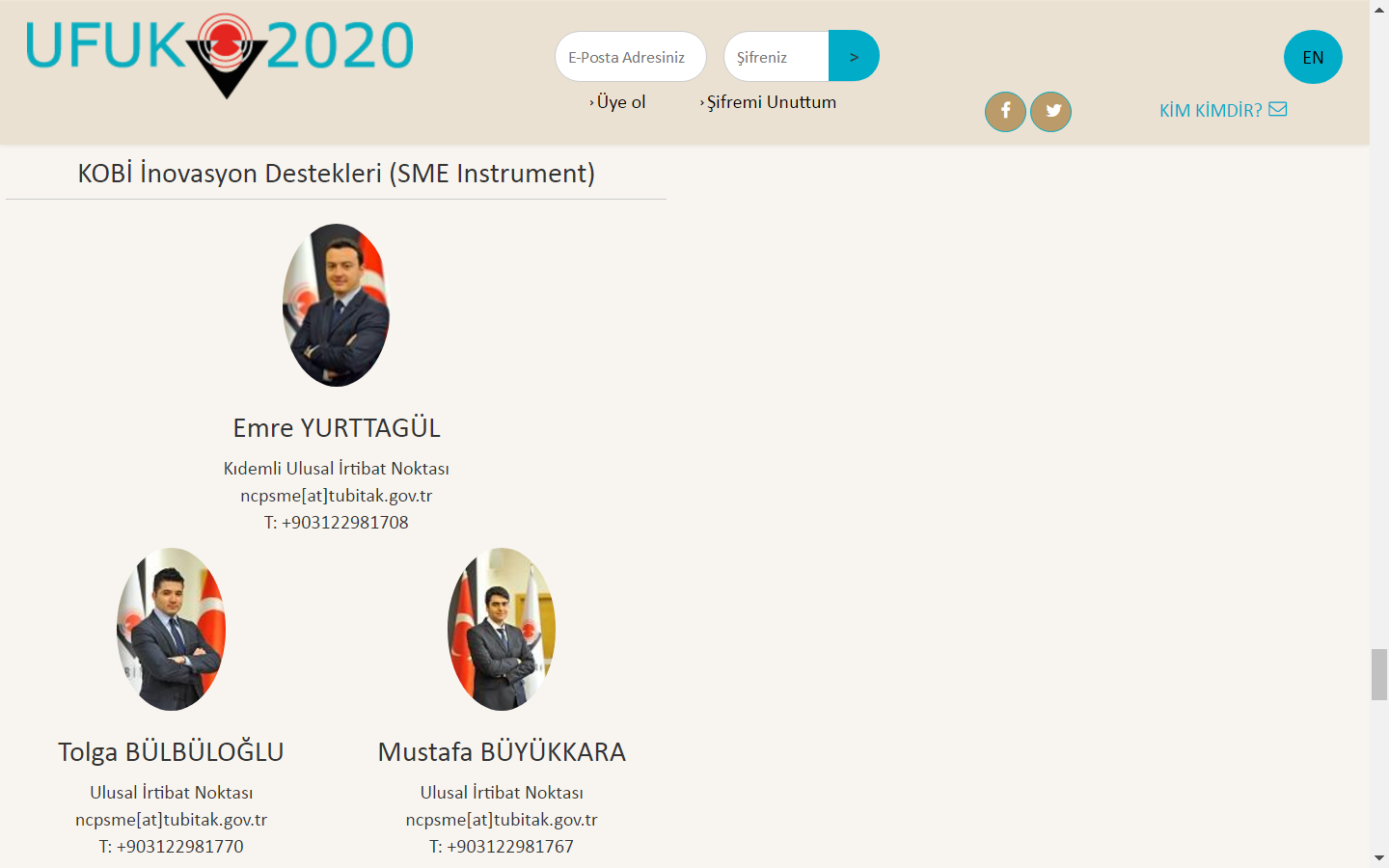 Bu alandaki çağrıları takip edin ve içeriklerine göz gezdirin *
TÜBİTAK KOBİ Ulusal İrtibat Noktası ile iletişime geçin.
*http://ec.europa.eu/research/participants/portal/desktop/en/opportunities/h2020/ftags/sme_instrument.html#c,topics=flags/s/SME/1/1&+callDeadline/desc
24
Ufuk 2020 Önemli Sayfalar
25
UFUK 2020Projelerinde Yer Almak Neler Kazandırır?
26
Neden bu zahmete girmeliyiz?
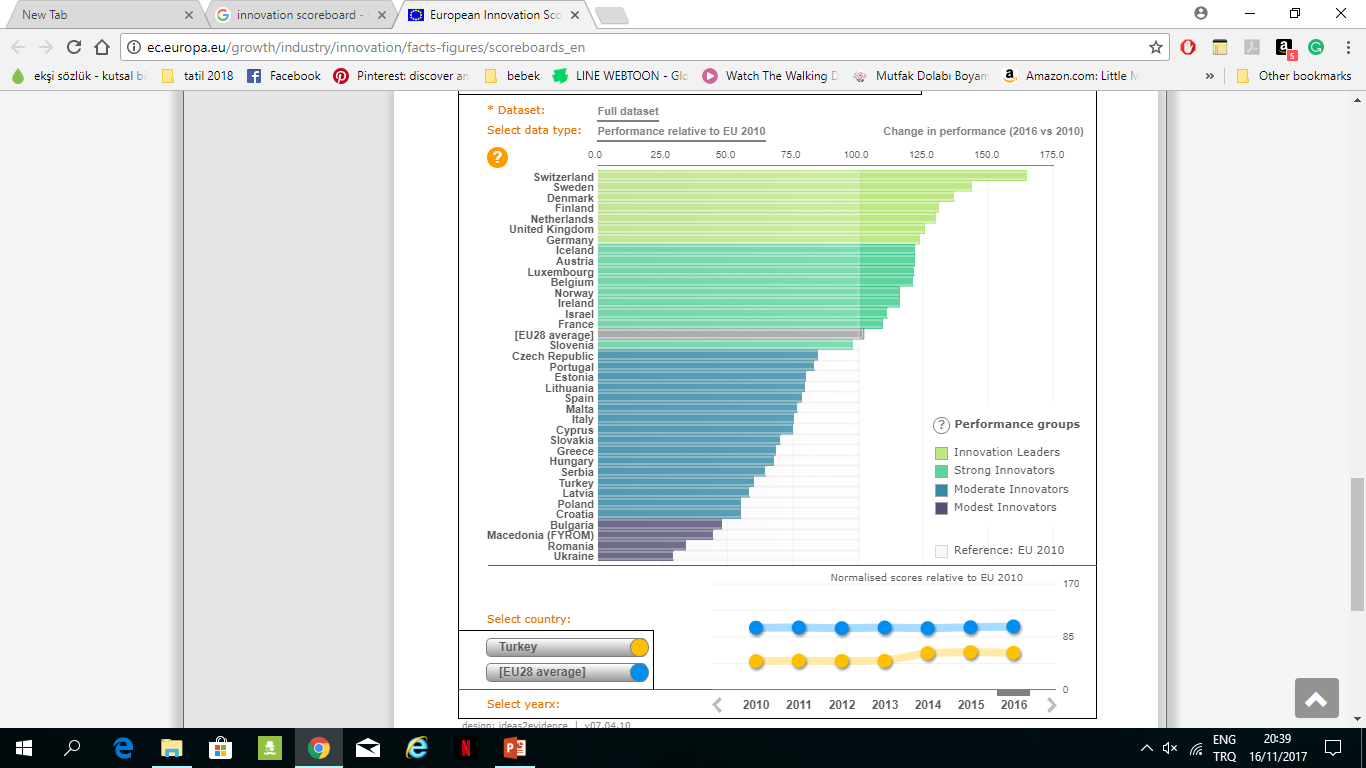 Orta Gelir Tuzağı Riski
27
İŞLETMELERİN VE KOBİ’LERİN REKABET EDEBİLİRLİĞİ PROGRAMI
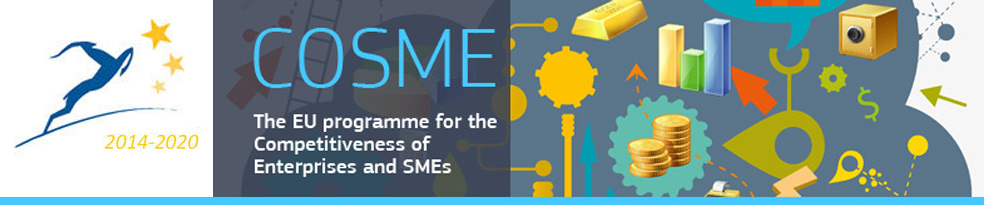 28
COSME
İŞLETMELERE YENİ KAPILAR AÇILIYOR
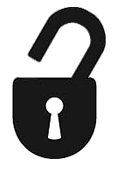 29
COSME
KOBİ’lere 2,3 milyar Avro finansman desteği
Çağrılar için tıklayın!
30
[Speaker Notes: Ülkemizin katılım sağladığı diğer bir program ise doğrudan KOBİ’lere destek sunan COSME Programıdır. Program altında öne çıkan başlık finansman imkanlarına erişimin kolaylaştırılmasıdır. KOBİ’lerimiz anlaşmalı bankalardan normal şartlara göre daha kolay şartlar altında kredi kullanabilmektedir. Ayrıca yeni kurulmakta olan ve ya gelişme aşamasındaki şirketlere de sermaye desteği sağlanması mümkündür. Avrupa İşletmeler ağı vasıtasıyla da yeni pazarlara ulaşılması, hem ürün satışı hem de aramalı ithali noktasında destek alınması mümkündür. İş ortamının iyileştirilmesi başlığı altında ise özellikle iş kurma girişimlerinde karşılaşılan idari engellerin aşılması için araştırmalara destek sağlanacaktır. Girişimcilik başlığı altında da hem girişimcilik kültürü teşvik edilecek hem de genç girişimcilerin Program üyesi herhangi bir ülkedeki şirkette staj yapmalarına imkan tanınacaktır.]
COSME
31
COSME
KOBİ’lerin Finansmana Erişimi (Kredi Garanti Kolaylığı)
Geleneksel bankacılık sistemine erişimde zorluklar yaşayan KOBİ’lerin kredi finansmanına erişimi
 QBN Finansbak 1-5 yıl arası vade seçenekli taksitli ticari kredi

Hangi işletmeler?
En fazla 10 çalışanı olan,
En az 6 ay, en fazla 5 yıldır faaliyet gösteren,
Son yıl maksimum ciroları 2 milyon TL'den küçük olan,
Tütün, alkol, silah vb. sektörlerde* faaliyet göstermeyen işletmeler.
Nasıl Başvurulabilir?
http://www.qnbfinansbank.com/krediler/kobi/cosme-kredisi.aspx 
QNB Finansbank Şubelerinden bilgi alabilir, kolayca başvuruda bulunabilirsiniz.
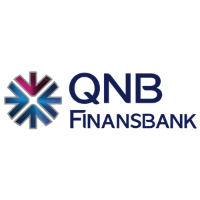 32
COSME
KOBİ’lerin Pazarlara Erişimi
AVRUPA İŞLETMELER AĞI
33
COSME
KOBİ’lerin Pazarlara Erişimi
AVRUPA İŞLETMELER TÜRKİYE KONSORSİYUMLARI
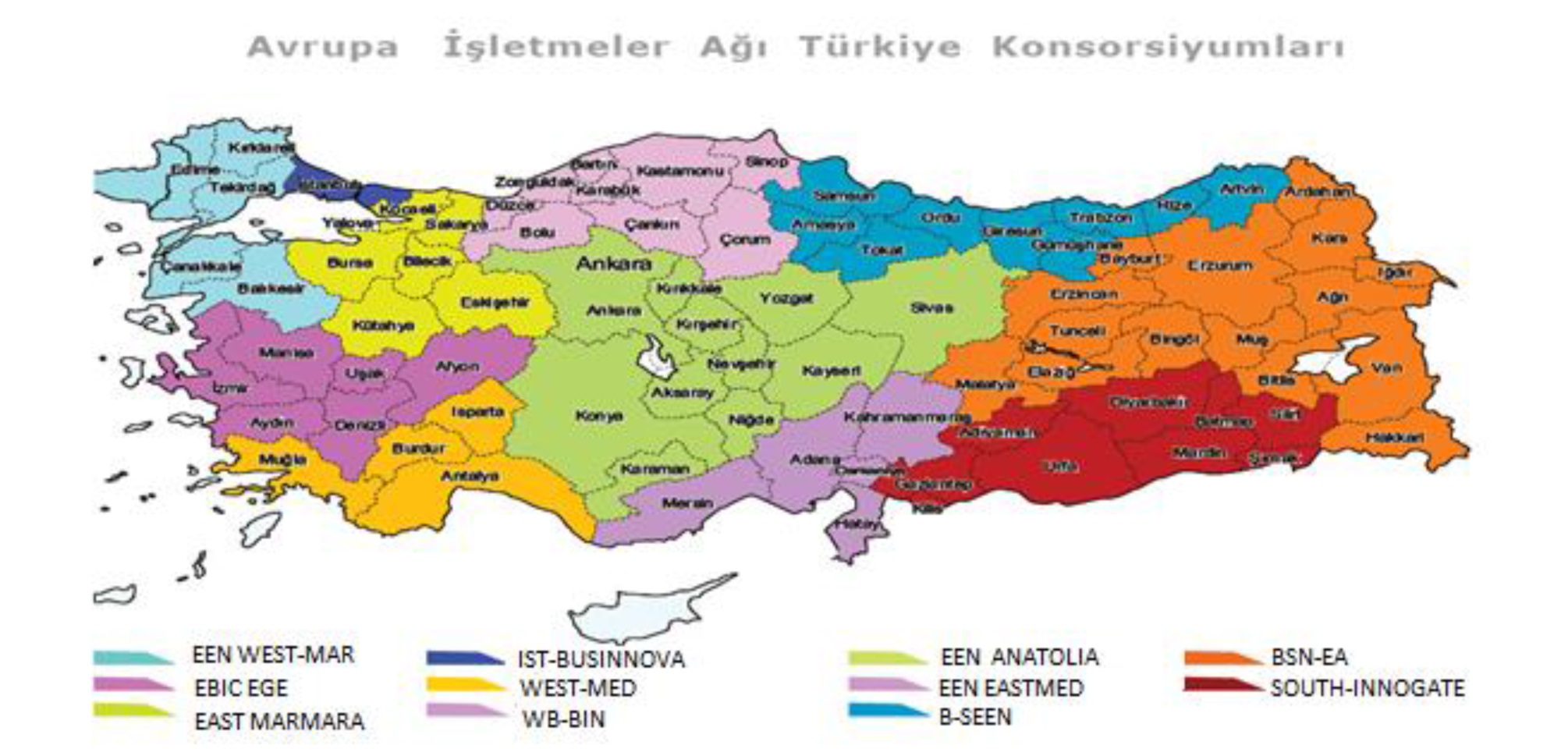 34
AİA-DOĞU AKDENİZwww.eenakdeniz.org.tr
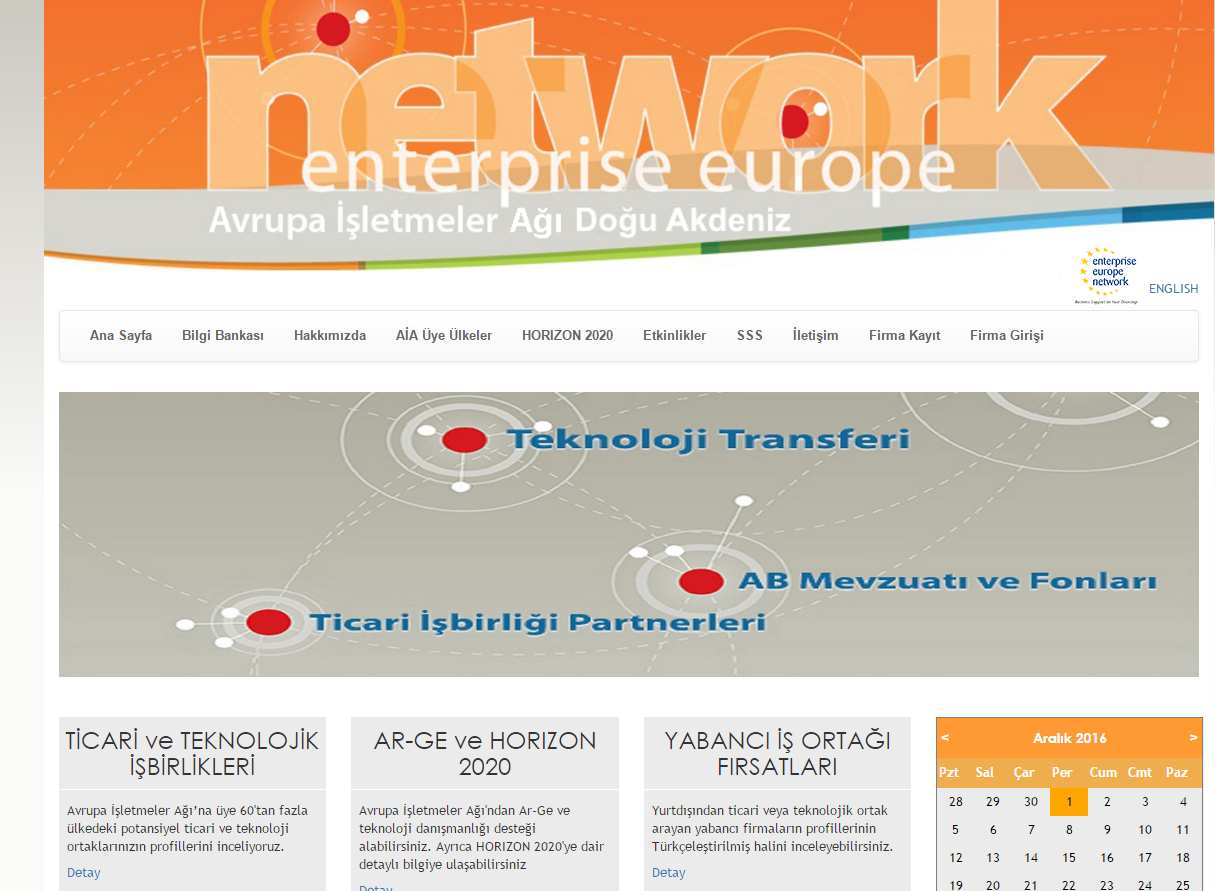 35
AİA-DOĞU AKDENİZhttp://www.eenakdeniz.org.tr/TR/
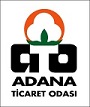 ADANA TİCARET ODASI
Abidinpaşa Caddesi, No:52, Seyhan
0(322) 351 39 11 (PBX) Fax: 0(322) 351 80 09
İnternet Sitesi: www.adanato.org.tr
ÇUKUROVA TEKNOLOJİ GELİŞTİRME BÖLGESİ
Çukurova Üniversitesi Balcalı Kampüsü, 
Teknokent Binası No:19/A 
 0(322) 338 68 69 - 338 76 79 tgb_adana@teknokent.cukurova.edu.tr
Fax: 0(322) 338 76 78
www.teknokent.cu.edu.tr
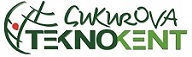 36
COSME
KOBİ’lerin Pazarlara Erişimi
FİKRİ MÜLKİYET HAKLARI (IPR) KOBİ YARDIM MASALARI
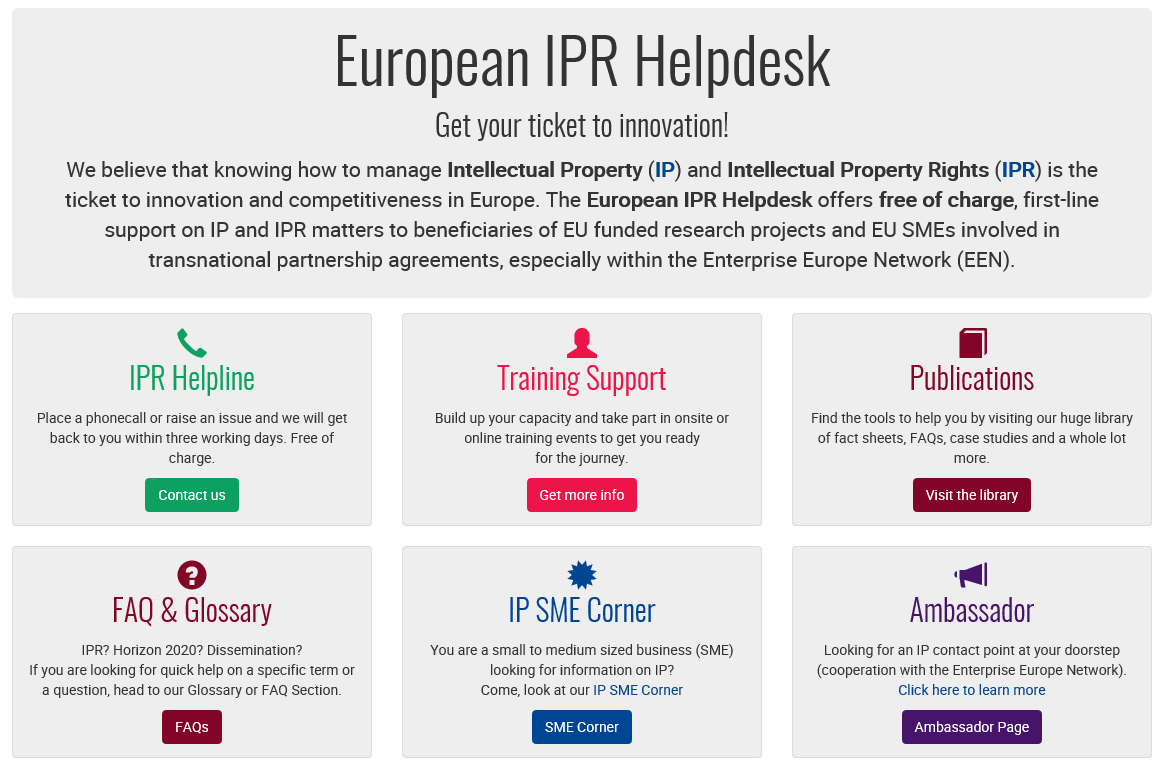 IPR Yardım Masaları, fikri mülkiyet konusunda ücretsiz danışmanlık ve eğitim sunmaktadır.
 
https://www.iprhelpdesk.eu
37
COSME
KOBİ’lerin Pazarlara Erişimi
SİZİN AVRUPANIZ İŞ PLATFORMU (B2B)

AB ülkesinde iş yapmak için koşulları ve hakları öğrenmek isteyen KOBİ’ler ve girişimciler için online hizmet
http://europa.eu/youreurope/business/index_en.htm
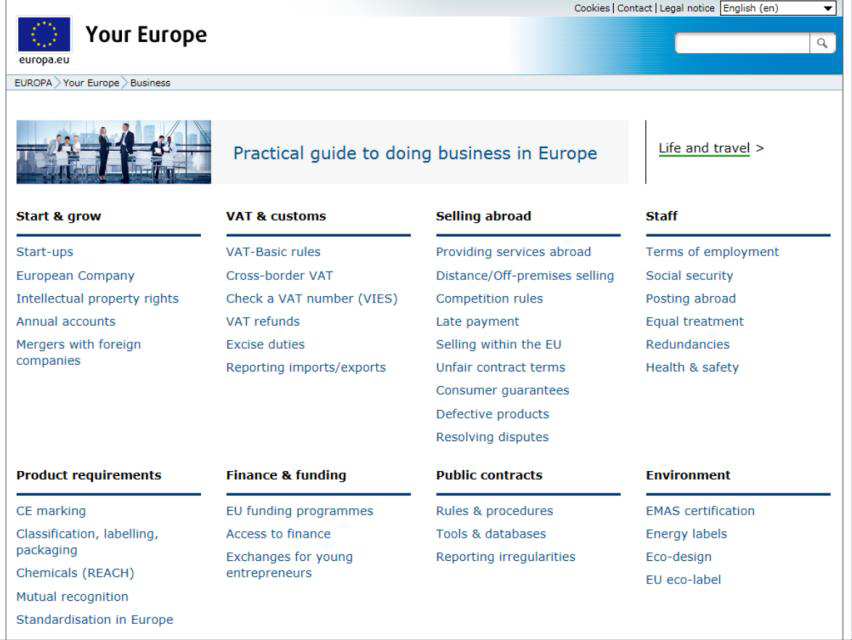 38
COSME
KOBİ’lerin Pazarlara Erişimi
GELİŞMİŞ TEK TEMAS NOKTALARI

AB ülkelerinde iş yapmak isteyen KOBİ’ler için e-devlet portalları ve online işlemlerin gerçekleştirilmesi
http://ec.europa.eu/internal_market/eu-go/index_en.htm
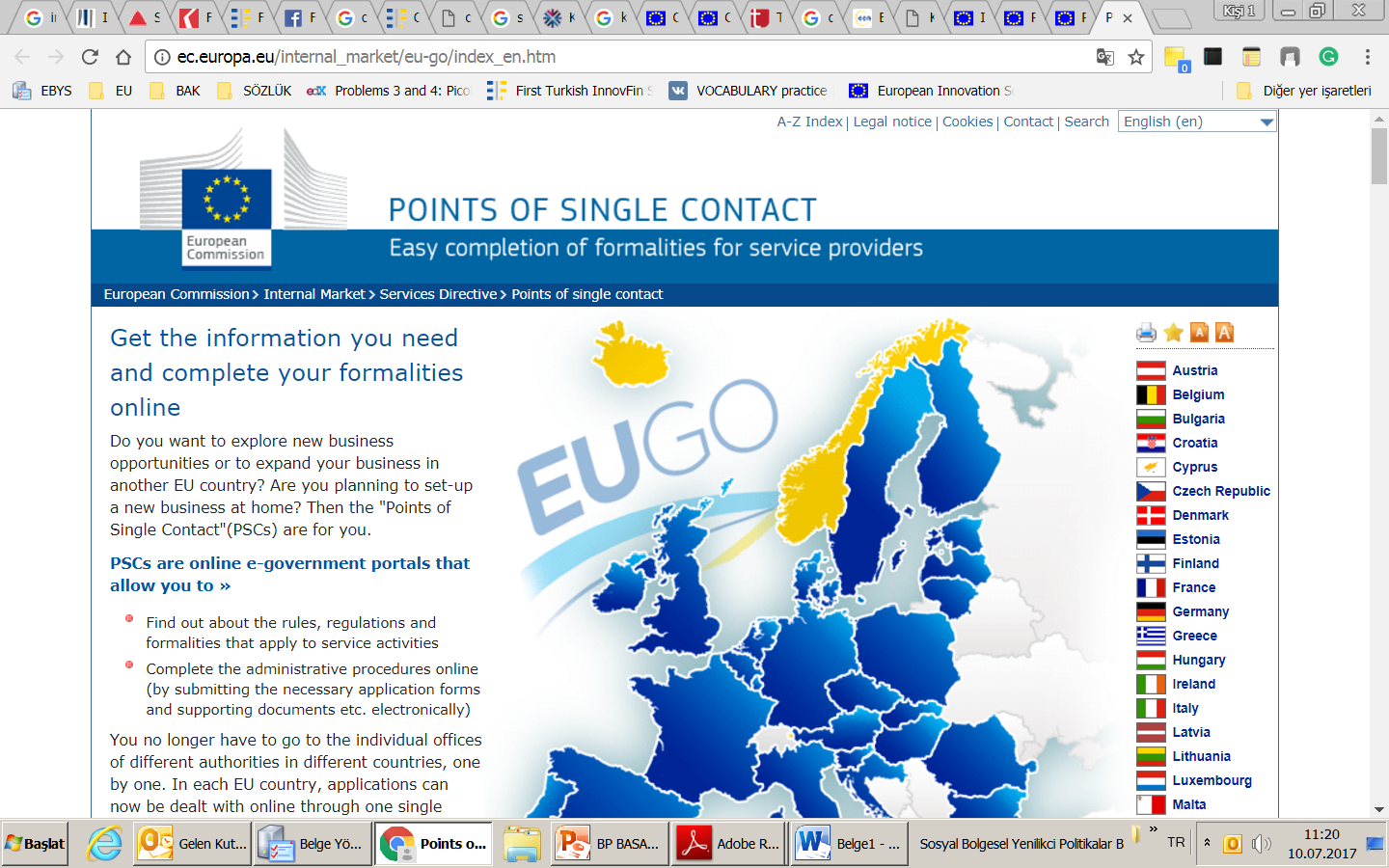 39
COSME
Girişimcilik Eğitimi
GENÇ GİRİŞİMCİLER İÇİN ERASMUS 
http://www.erasmus-entrepreneurs.eu/
40
COSME
Girişimcilik Eğitimi
GENÇ GİRİŞİMCİLER İÇİN ERASMUS İRTİBAT NOKTALARI
41
COSMEAÇIK ÇAĞRILAR
http://ec.europa.eu/research/participants/portal/desktop/en/opportunities/cosme/index.html
42
COSME ÖRNEK PROJE: 
CLUSTEM
OSTİM-Tekstil ve Makine Sektöründeki kümelerin yönetiminin ve hizmetlerinin güçlendirilmesi amaçlı eğitim ve yaygınlaştırma faaliyetleri ile kümelere saha ziyaretleri gerçekleştirilmektedir.

Türk Ortak: OSTİM OSB Müdürlüğü (45.494 €)
Koordinatör: Next Technology Tecnotessile Società
Nazionale di Ricerca r.l. (83.887 €-İtalya)
Diğer Ortaklar: Asociacion De Empresarios Textiles De
La Region Valenciana (İspanya), Huddersfi eld & District
Company Limited ( İngiltere)
Süre: 1 Ekim 2016 – 1 Ocak 2018
AB Katkısı ve Oranı: 262.529,85 €- % 95
Finansman Türü: İşletmeler için Çerçeve Koşullar
43
[Speaker Notes: Kagider tarafından gerçekleştirilen bu projede Avrupa Komisyonundan alınan 38 bin avroluk hibe ile kadın girişimcilerimize rehberlik imkanı oluşturulmuştur.]
COSME ÖRNEK PROJE: 
ABROAD
Havacılık firmalarının uluslararasılaşma kapasitelerinin artırılmasını hedeflemektedir. 

Türk Ortak: Eskişehir Sanayi Odası (34.580 €) 
Koordinatör: Aerospace Valley (110.772 €- Fransa)
Diğer Ortaklar: Aerospace Valley (Fransa), Hamburg Aviation (Almanya), Skywin (Belçika), Asociacion Aeronautica Aragonesa (İspanya), Chstum Sinitiative Suderelbe Aktienge Sellschaft (Hollanda)
Süre: 1 Ocak 2016 – 31 Aralık 2017
AB Katkısı ve Oranı: 448.878 € - %75
Finansman Türü: İşletmeler için Çerçeve Koşullar
44
[Speaker Notes: Kagider tarafından gerçekleştirilen bu projede Avrupa Komisyonundan alınan 38 bin avroluk hibe ile kadın girişimcilerimize rehberlik imkanı oluşturulmuştur.]
UFUK 2020 VE COSME BAŞVURULARI
KATILIMCI PORTALI
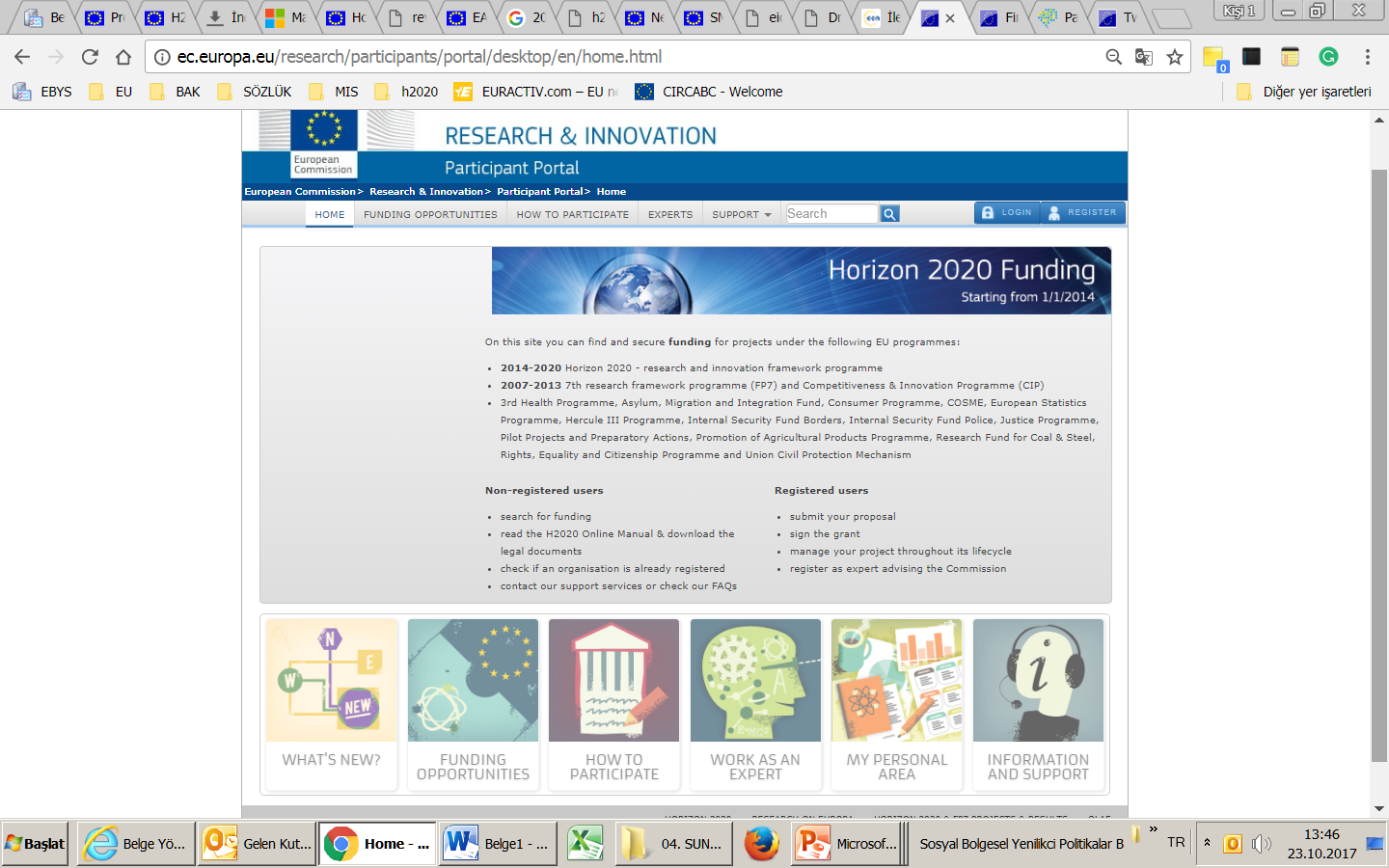 http://ec.europa.eu/research/participants/portal/desktop/en/home.html
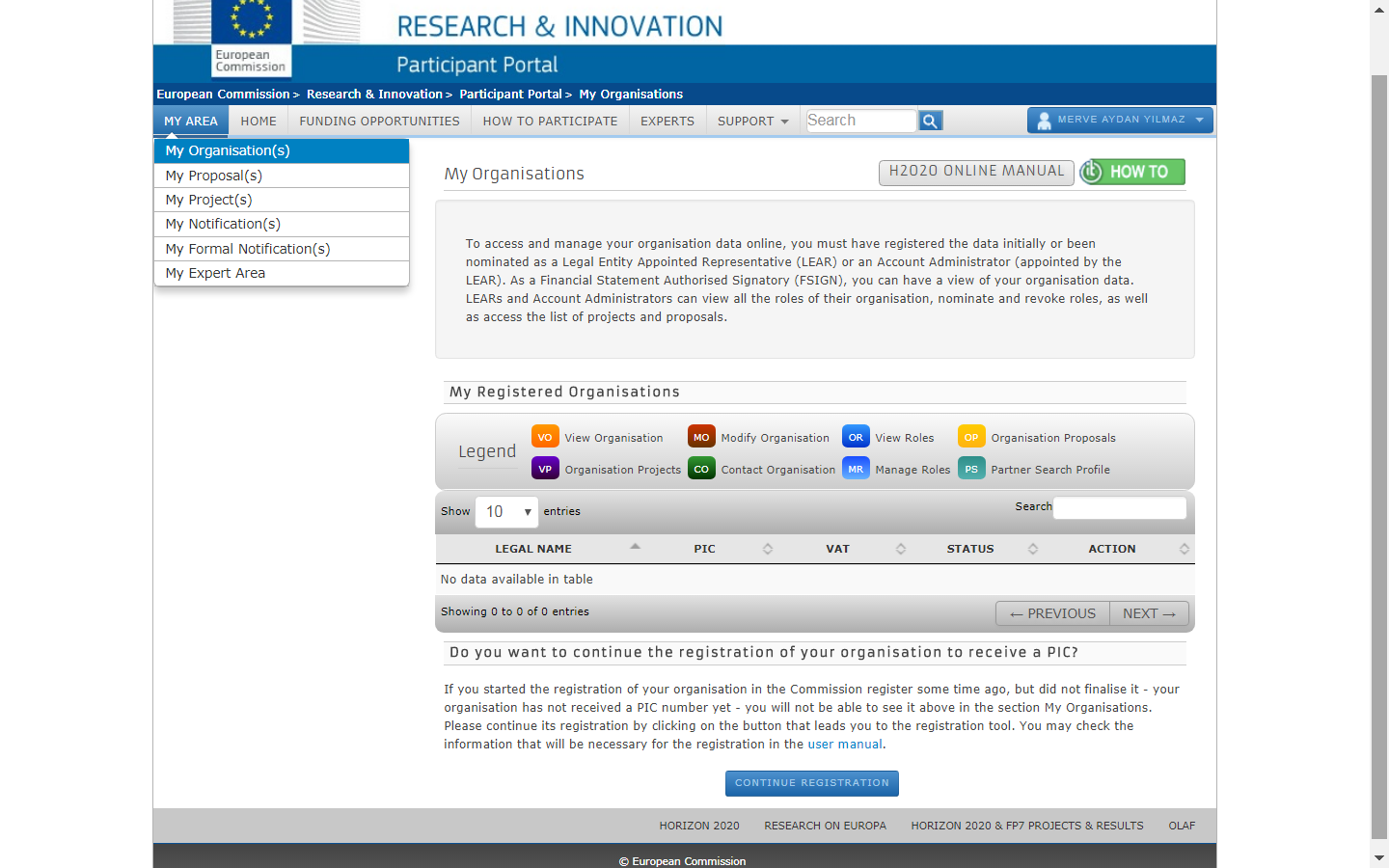 Katılımcı Portalı
http://ec.europa.eu/research/participants/portal/desktop/en/home.html
46
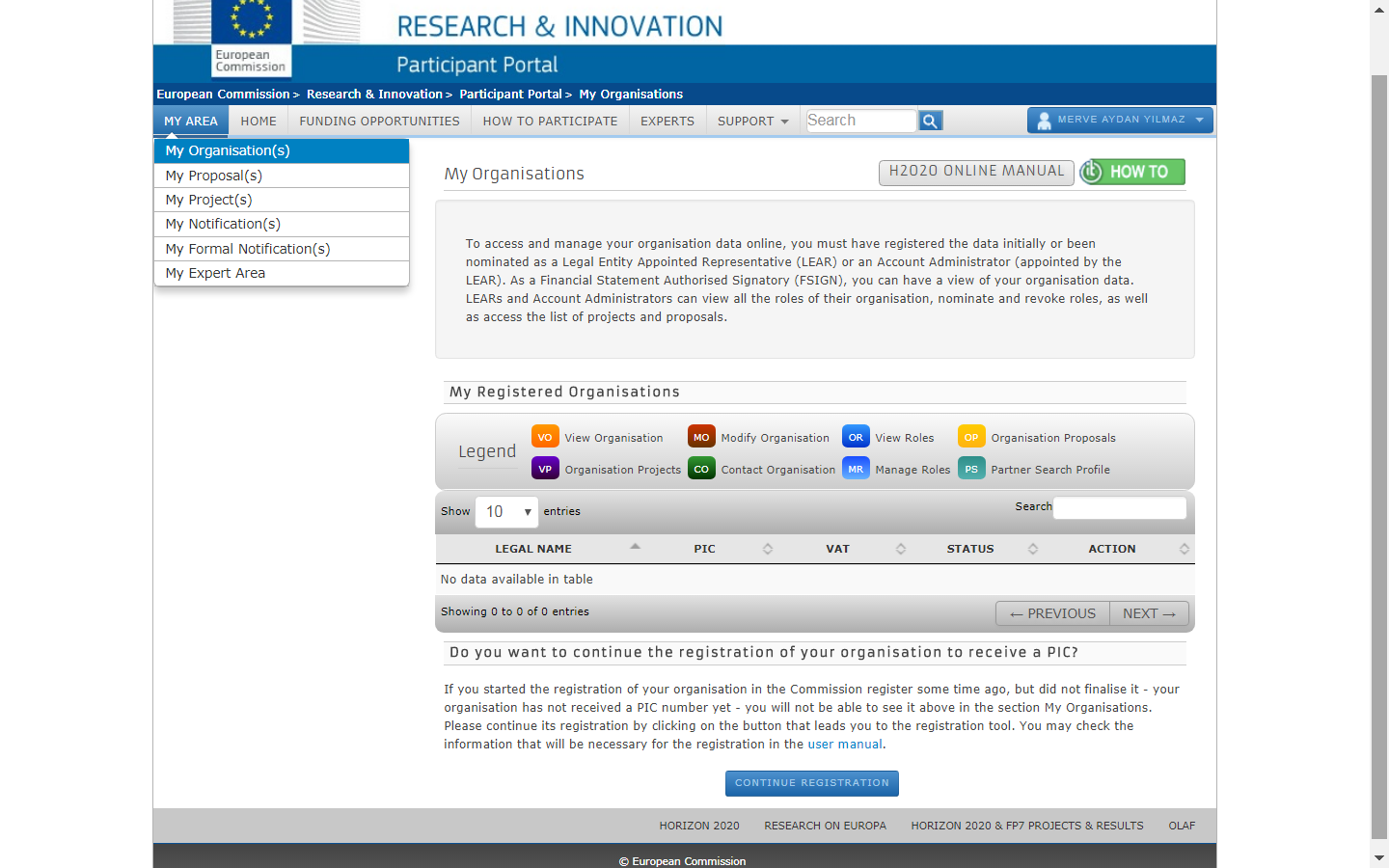 http://ec.europa.eu/research/participants/portal/desktop/en/home.html
47
Katılımcı Portalı
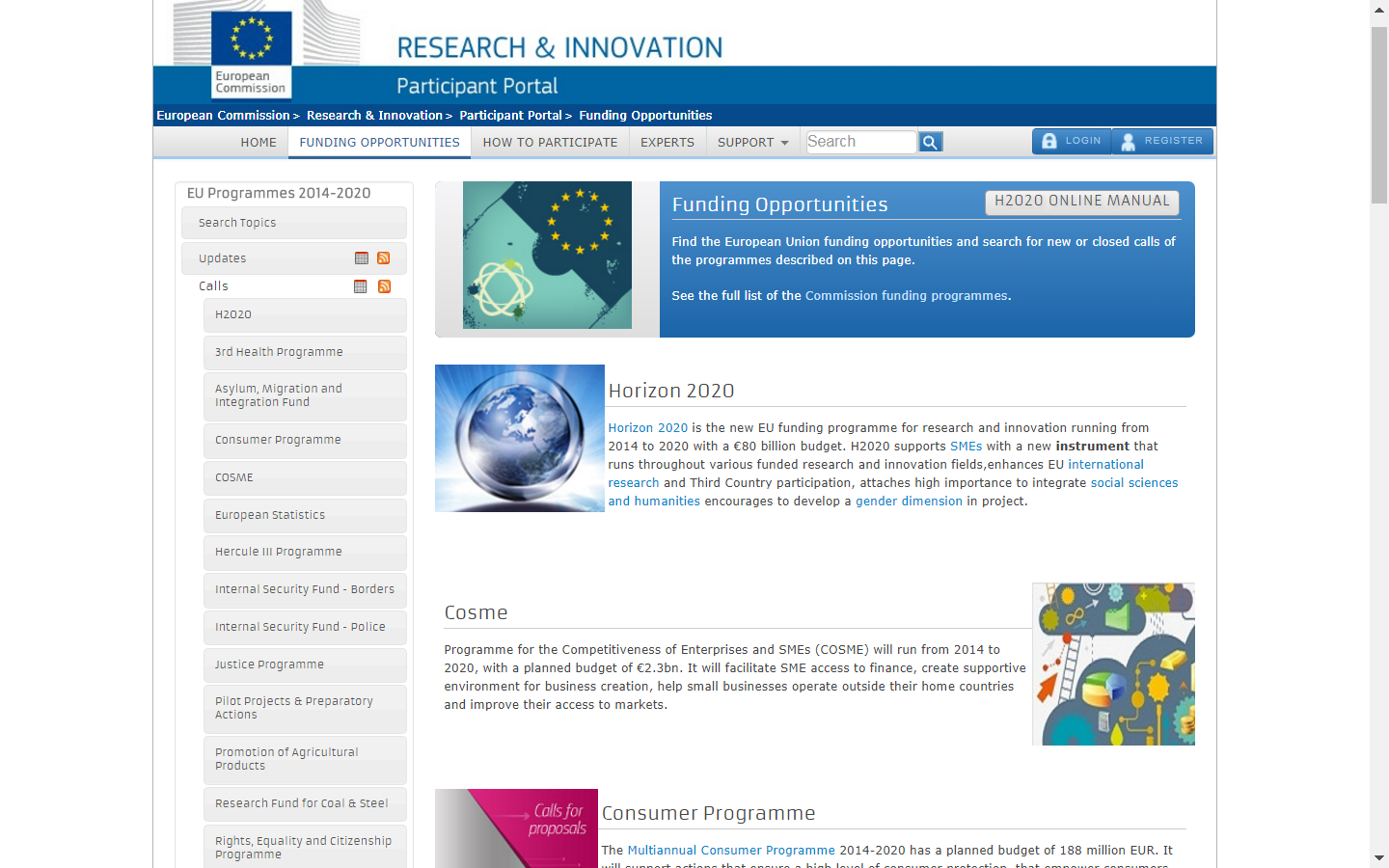 http://ec.europa.eu/research/participants/portal/desktop/en/home.html
48
Katılımcı Portalı
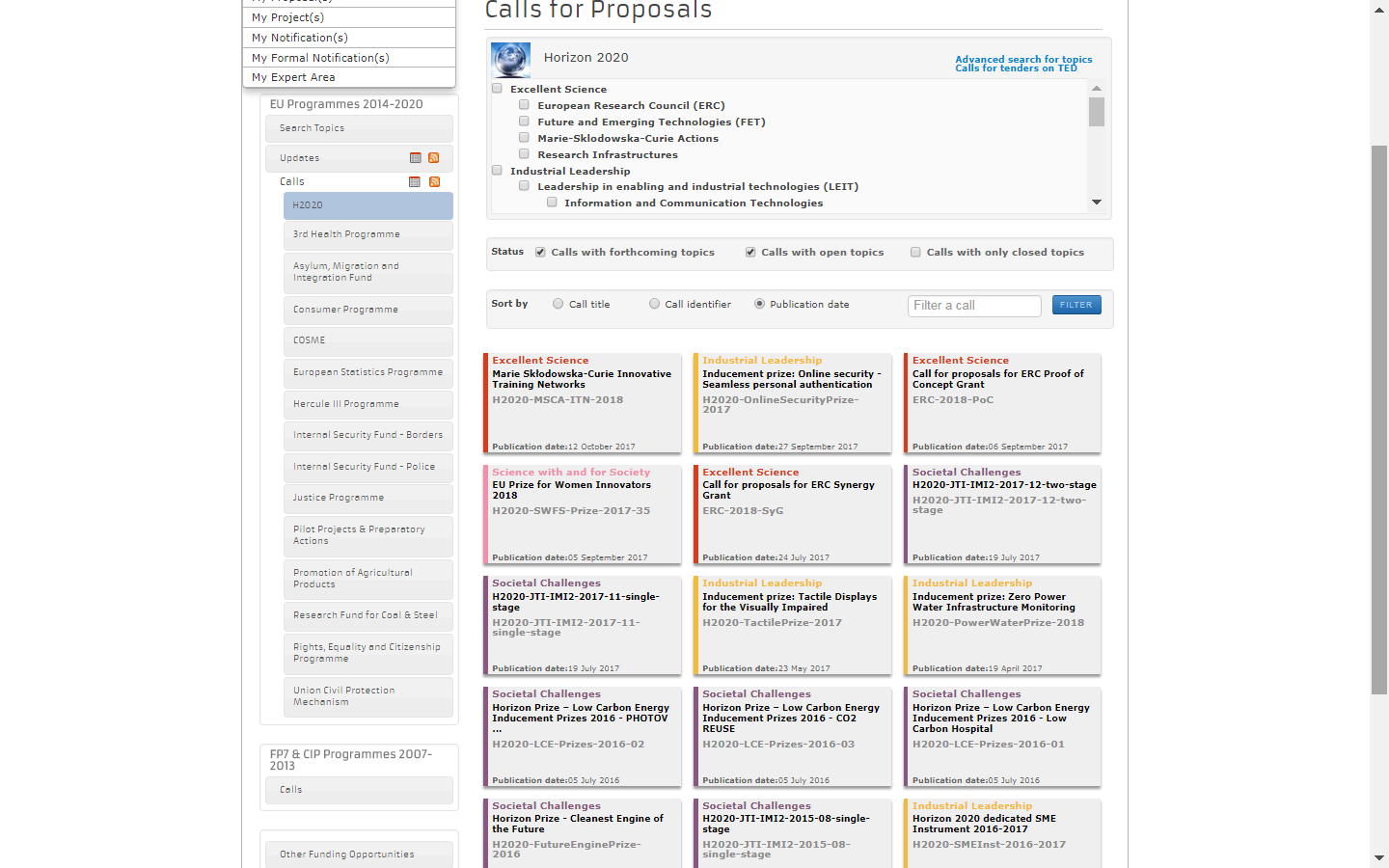 http://ec.europa.eu/research/participants/portal/desktop/en/home.html
49
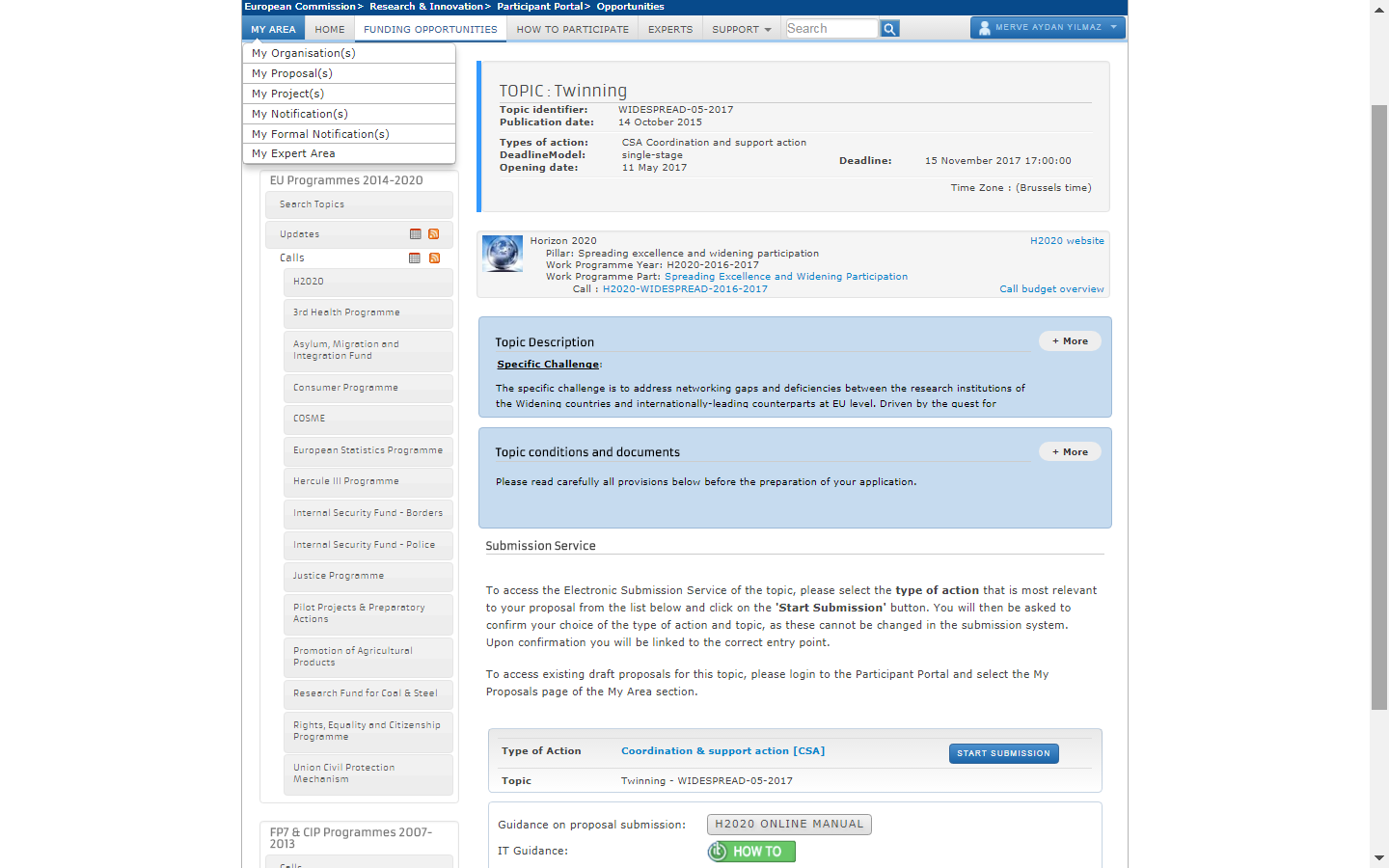 Çağrı sayfası
50
Çağrı Başvuru Sayfası
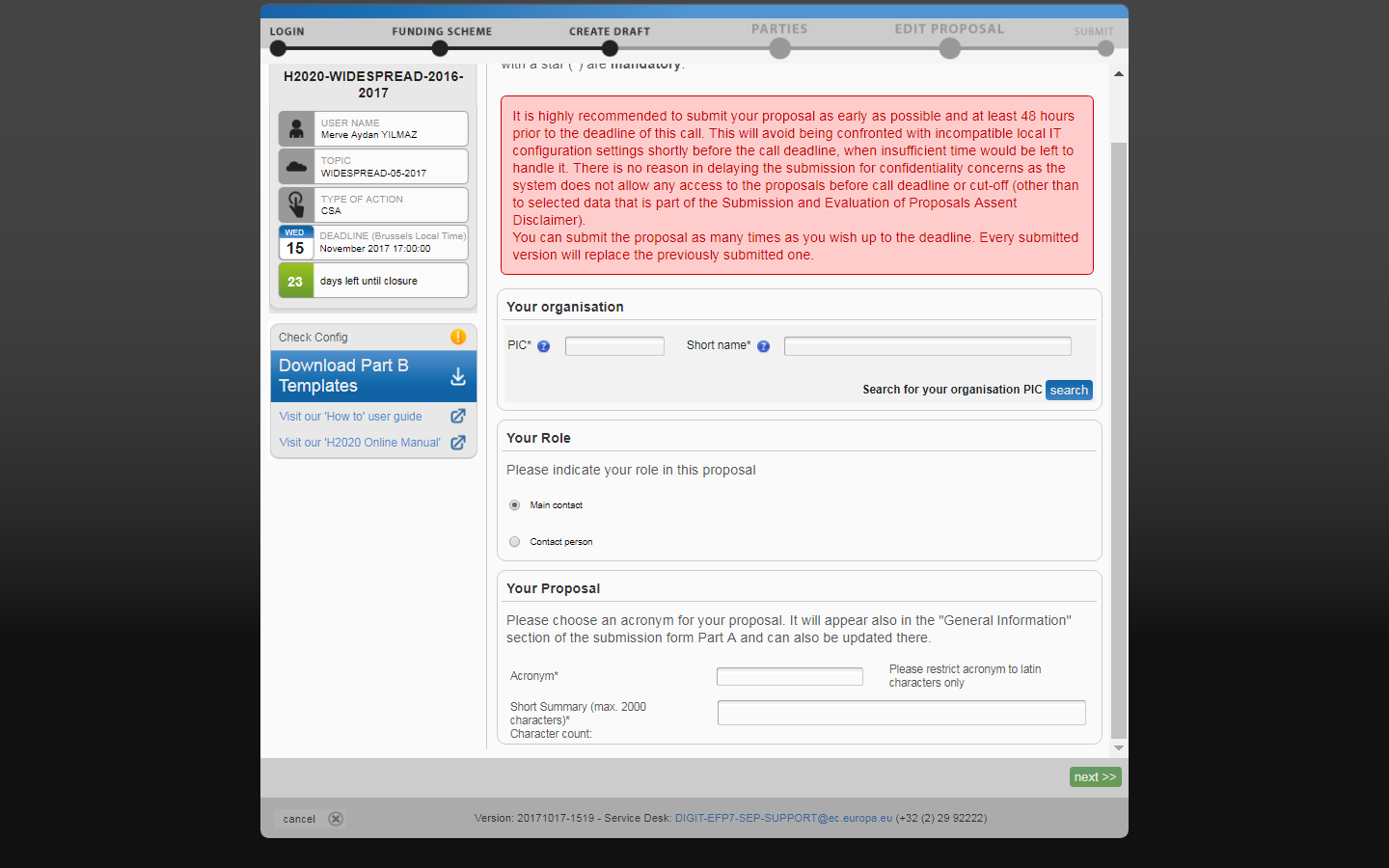 51
Ortak/Koordinatör Bulmak için CORDIS sayfası..
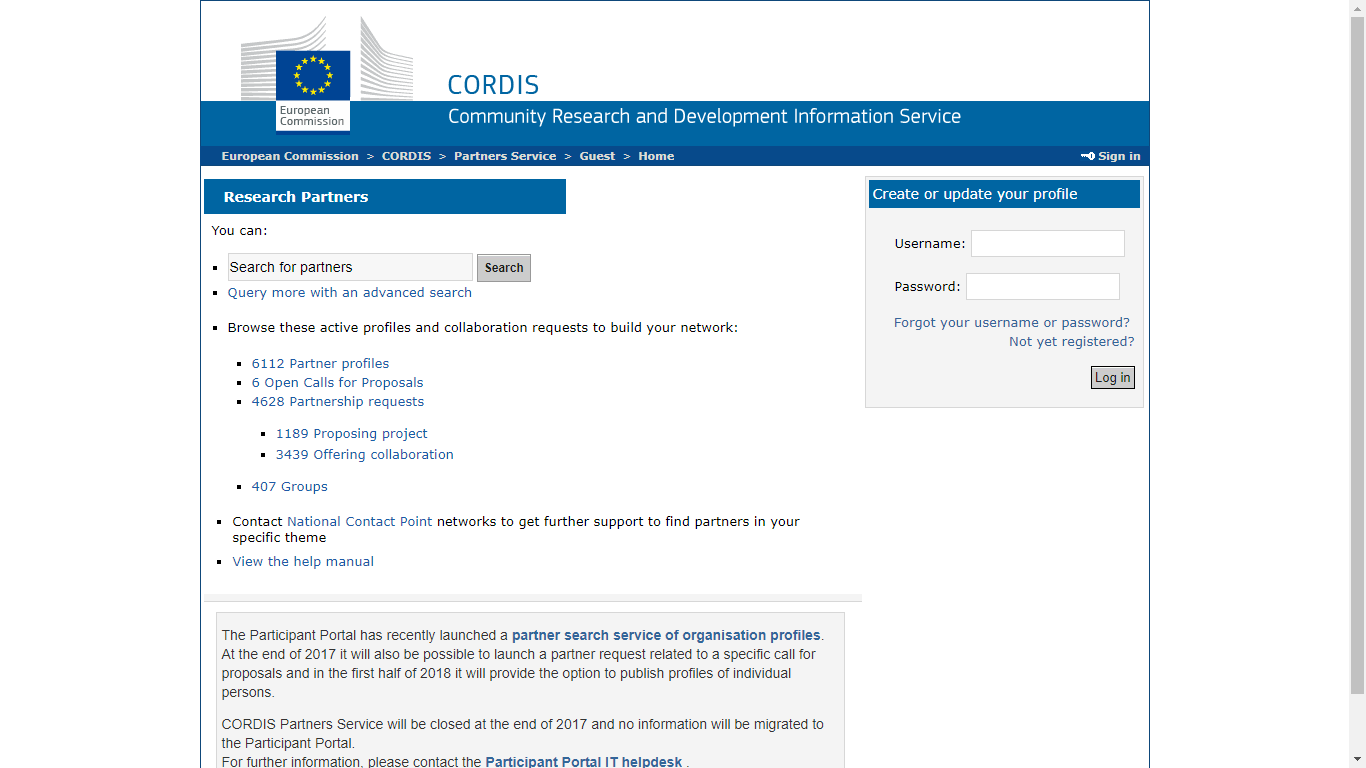 52
https://cordis.europa.eu/partners/web/guest
Ortak/Koordinatör Bulmak için CORDIS sayfası..
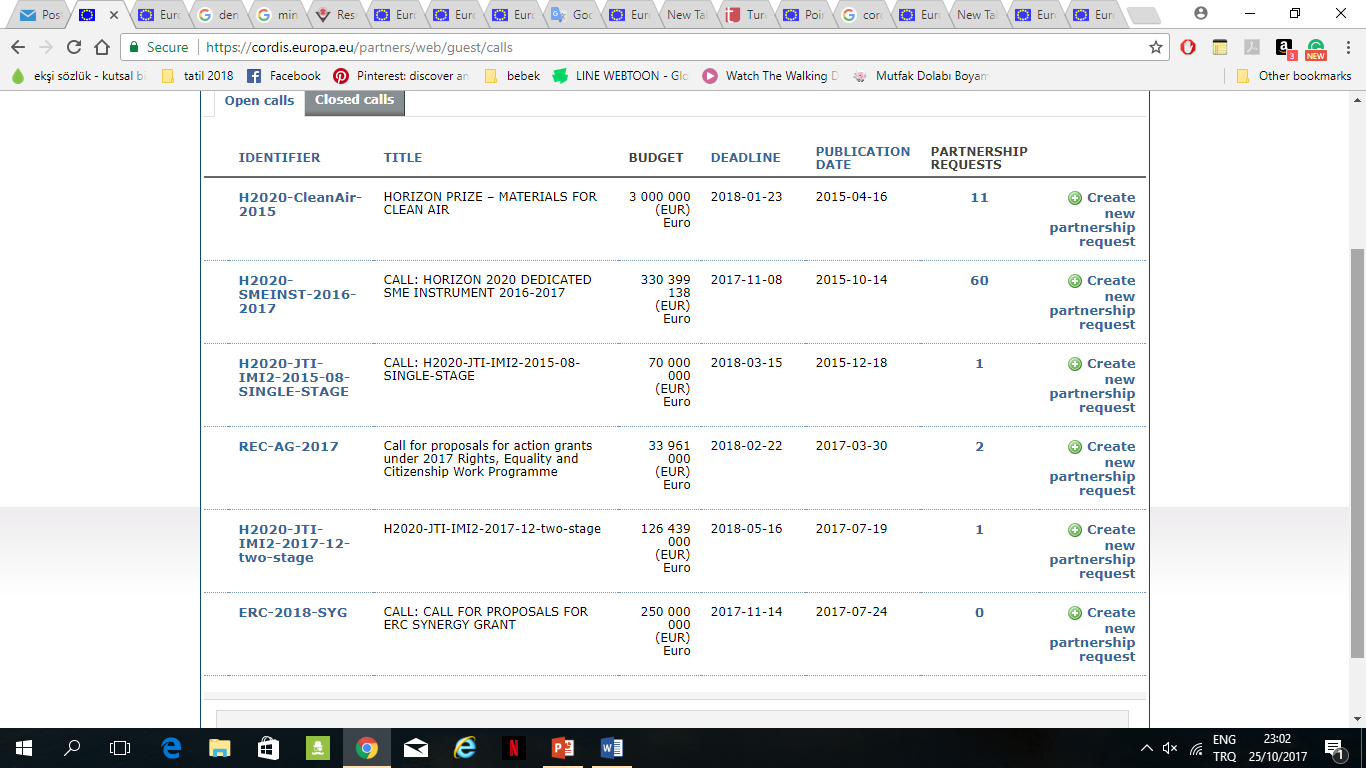 53
https://cordis.europa.eu/partners/web/guest
Ortak/Koordinatör Bulmak için CORDIS sayfası..
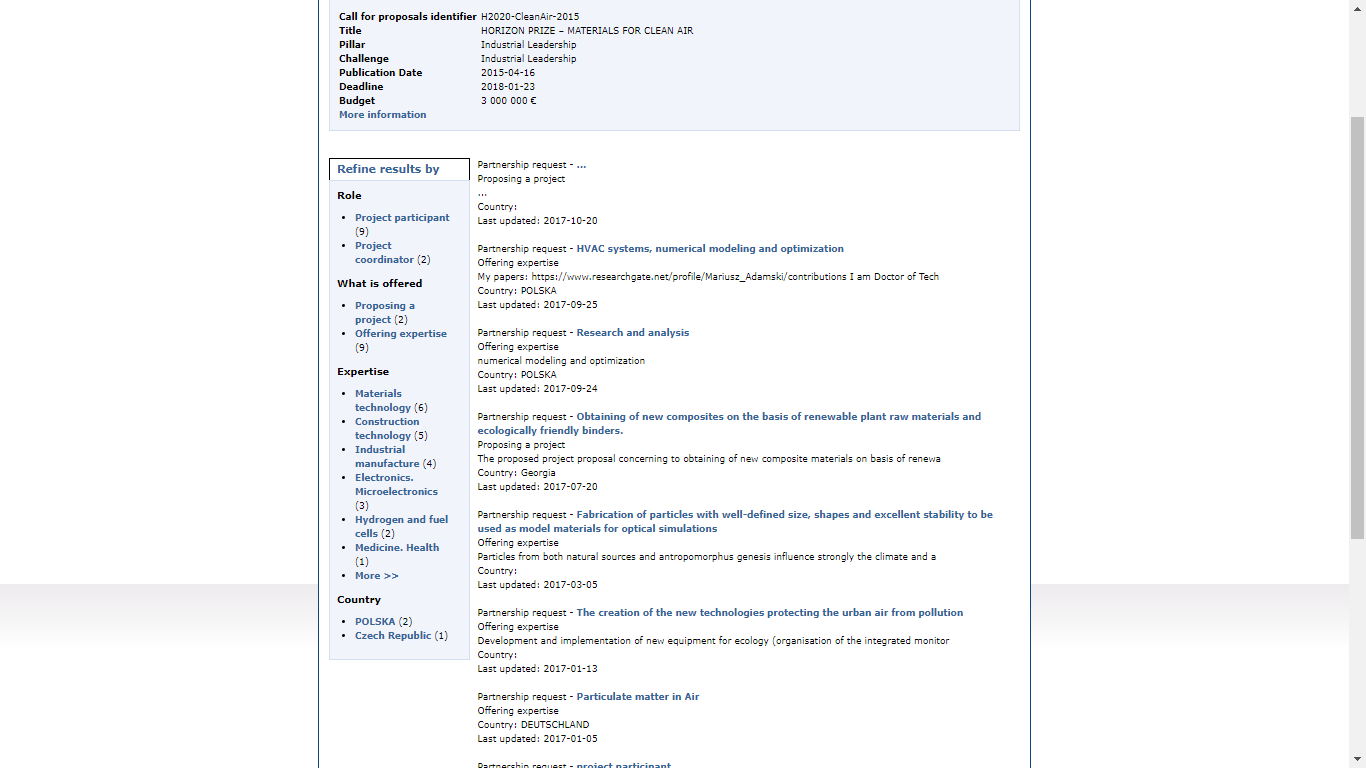 54
https://cordis.europa.eu/partners/web/guest
Ortak/Koordinatör Bulmak için CORDIS sayfası..
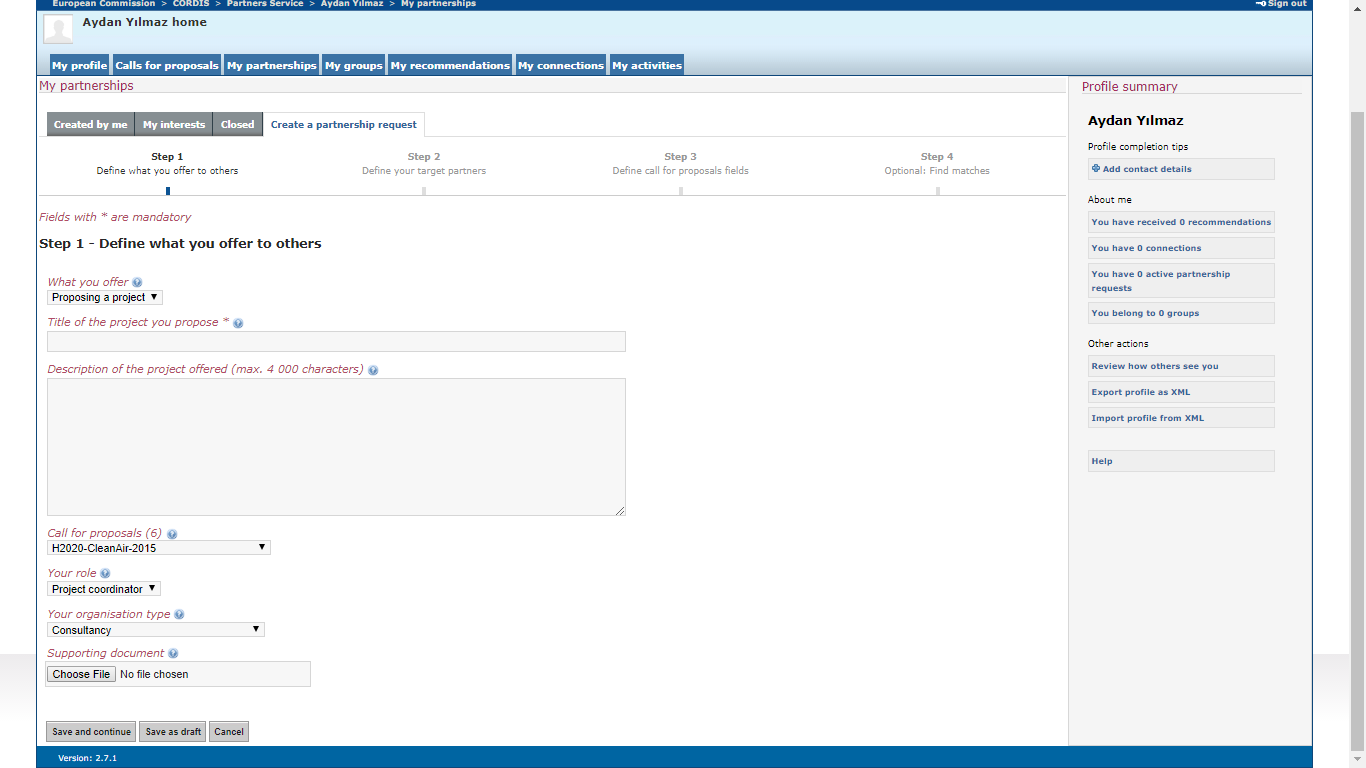 55
https://cordis.europa.eu/partners/web/guest
EaSI
İstihdam ve Sosyal Yenilik Programı
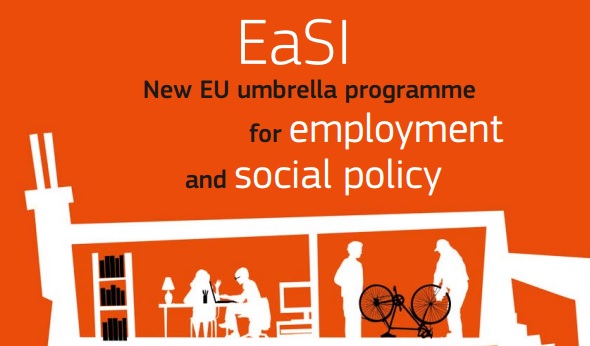 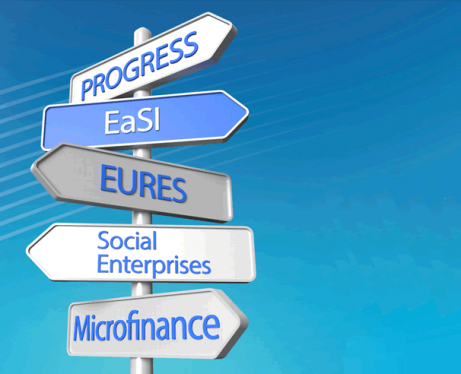 56
EaSI
Amaç: Avrupa Birliğinde istihdam, sosyal politika ve işgücü hareketliliğinin desteklenmesi.
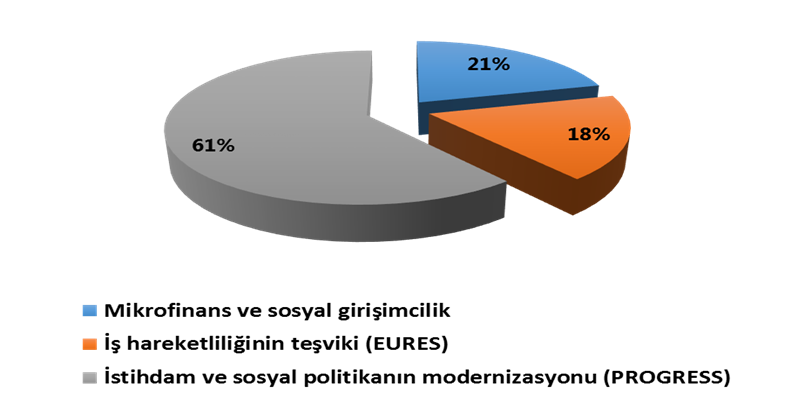 Programın Bütçesi:
 919,47 milyon €
57
[Speaker Notes: Ayrıntılı olarak değineceğimiz son program istihdam ve sosyal yenilik programı. AB’nin sosyal politikasının beş başlığı kapsamında uygulanan  programın temel amacı sosyal politika alanında ihtiyaç duyulan verilerin temini ve araştırmaların gerçekleştirilmesidir. Adından hareketle sosyal içerikli tüm projelerin bu program altında desteklenebileceği düşünülebilir. Ancak sadece saydığımız analitik öğrenme faaliyetlerine destek sağlanmaktadır. Bunu özellikle vurgulamak isteriz.]
EaSI 
Genel Hedefler
İstihdam, Sosyal İçerme ve Sosyal Koruma, Çalışma Şartları, 
Ayrımcılıkla Mücadele,  Cinsiyet Eşitliği
58
http://ec.europa.eu/social/main.jsp?catId=629&langId=en
[Speaker Notes: Ayrıntılı olarak değineceğimiz son program istihdam ve sosyal yenilik programı. AB’nin sosyal politikasının beş başlığı kapsamında uygulanan  programın temel amacı sosyal politika alanında ihtiyaç duyulan verilerin temini ve araştırmaların gerçekleştirilmesidir. Adından hareketle sosyal içerikli tüm projelerin bu program altında desteklenebileceği düşünülebilir. Ancak sadece saydığımız analitik öğrenme faaliyetlerine destek sağlanmaktadır. Bunu özellikle vurgulamak isteriz.]
EaSI 
Programın Yapısı
59
EaSI 
Progress
İstihdam, Sosyal Koruma, Çalışma Koşulları
.
60
EaSI 
Progress
KİMLER BAŞVURABİLİR?
Fon için başvuru yapabilecek kurumlar;
Ulusal, bölgesel ve yerel yetkililer, 
İstihdam hizmetleri sağlayan kurumlar; 
AB tarafından kabul edilmiş olan uzman kuruluşlar, 
Sosyal ortaklar,
Sivil toplum kuruluşları, 
Yükseköğretim kurumları ve araştırma enstitüleri, 
Değerlendirme ve etki değerlendirme uzmanları, 
Ulusal istatistik ofisleri; 
Medya.
61
EaSI 
MİKROFİNANS & SOSYAL GİRİŞİMCİLİK
KİMLER BAŞVURABİLİR?

Aracı finansal kurumlar ile kişi ve mikro girişimler için mikro kredi ve/veya sosyal girişimler için finansman sağlayan ulusal, bölgesel ve yerel düzeyde kurulu kamu ve özel sektör kuruluşları başvuru yapabilirler.
86 MİLYON AVRO
Cirosu 30 milyon Avrodan az olan sosyal girişimlerin 500.000 Avro’ya kadar özsermaye, özsermaye benzeri araçlar, kredi ve hibeye erişimi sağlanacaktır.
62
EASI AÇIK ÇAĞRILAR
63
EASI AÇIK ÇAĞRILARAvrupa Komisyonu DG EMPLOYMENT Sayfası
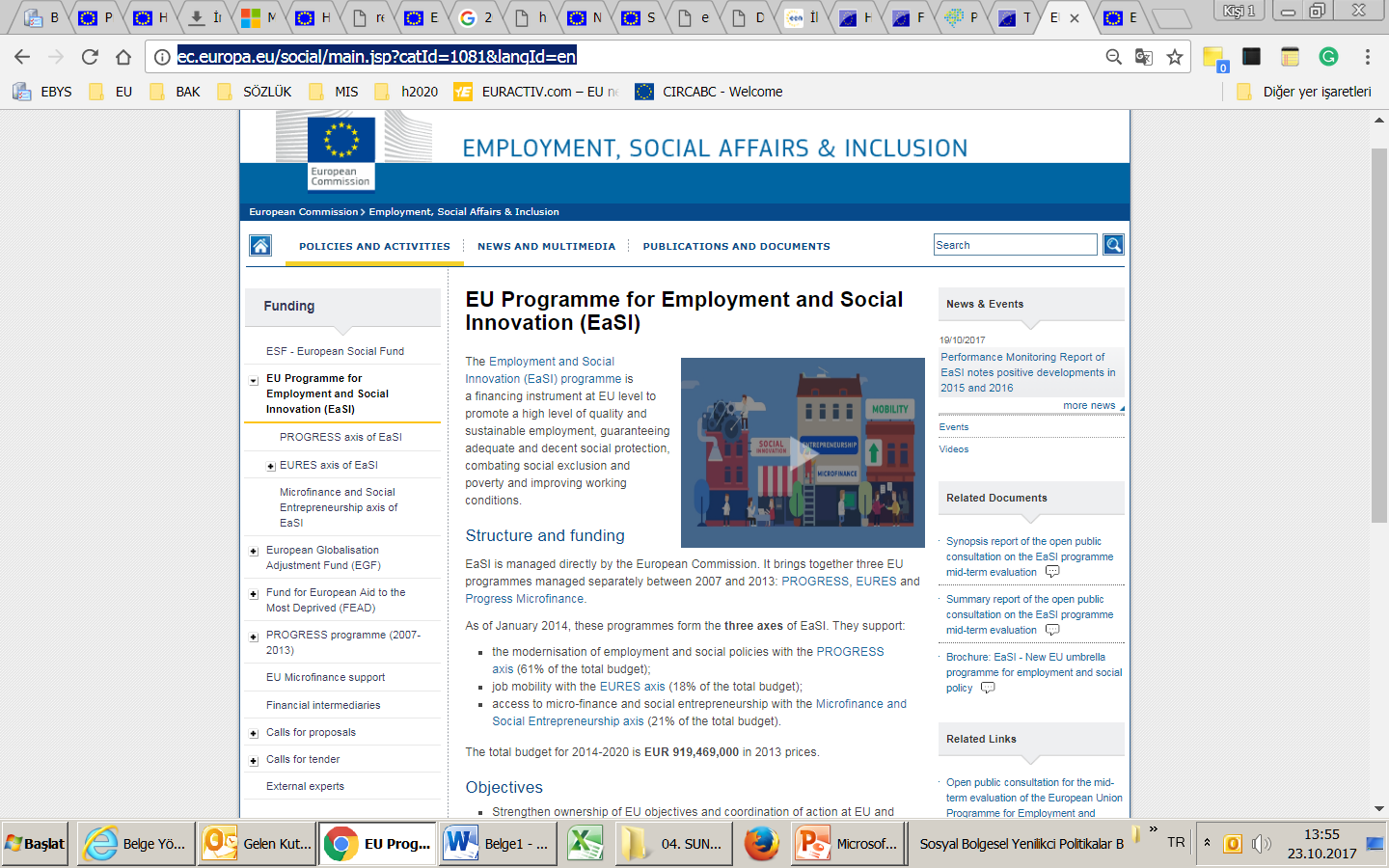 64
http://ec.europa.eu/social/main.jsp?catId=1081&langId=en
EASI AÇIK ÇAĞRILAR
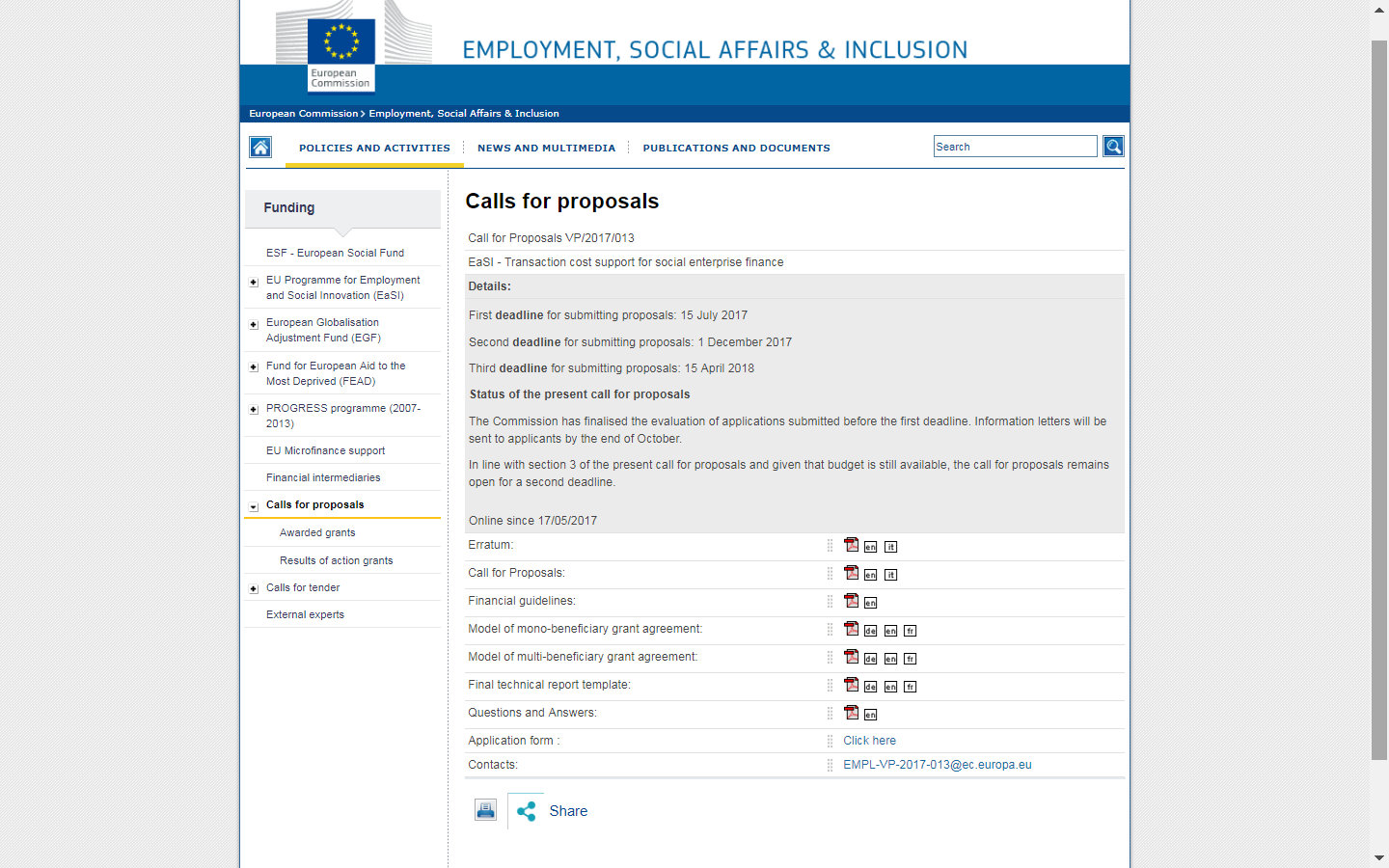 65
EASI AÇIK ÇAĞRILAR
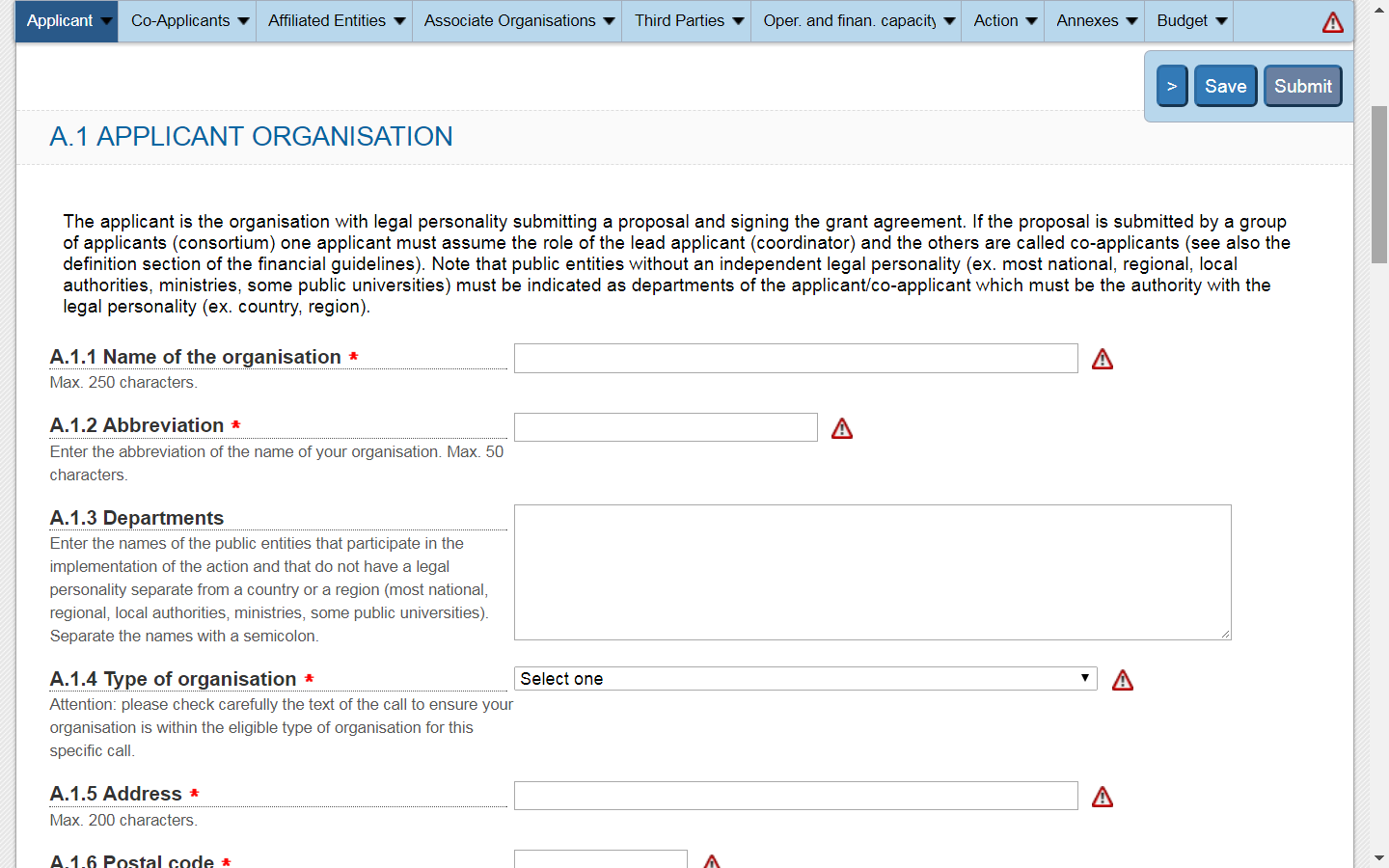 66
https://webgate.ec.europa.eu/swim/external
ERASMUS+
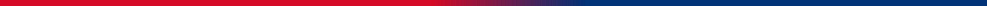 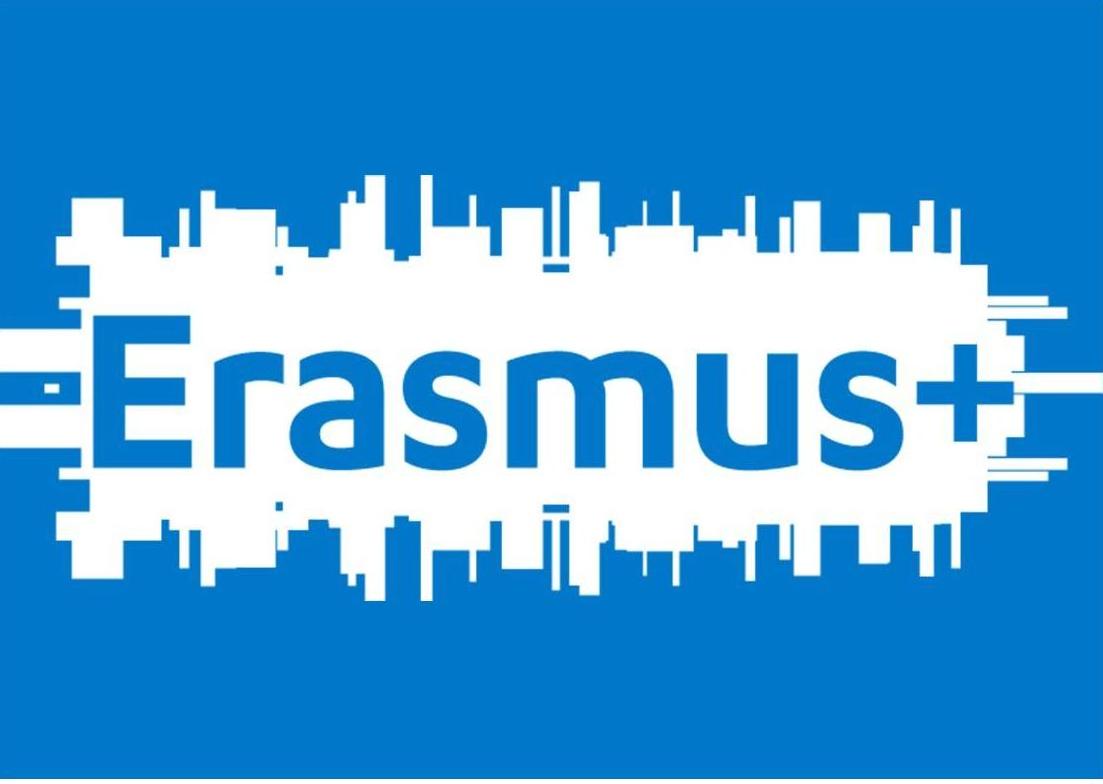 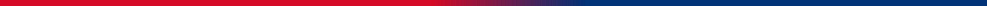 67
ERASMUS+
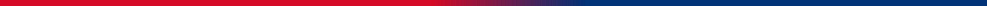 Özel destekler:
Jean Monnet
Spor Destekleri
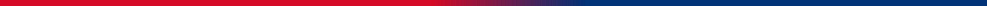 68
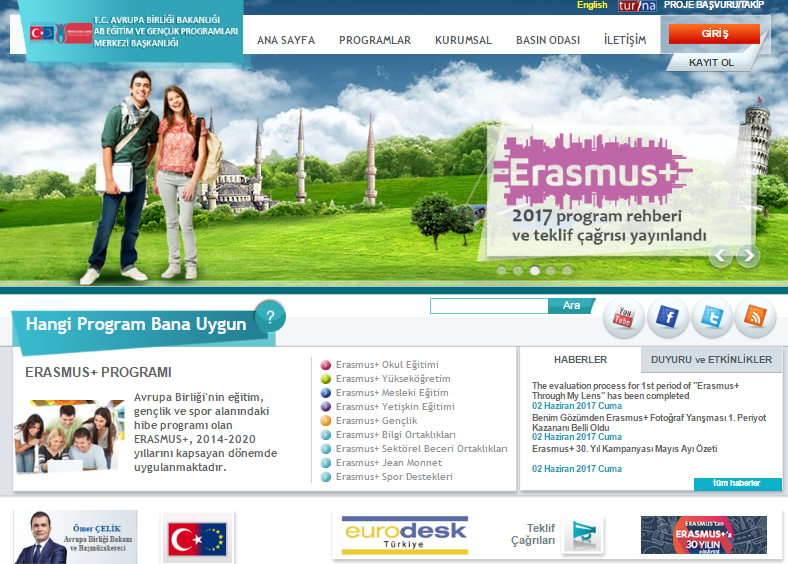 Erasmus+ Merkezi Proje Duyuruları
https://eacea.ec.europa.eu/erasmus-plus/funding_en
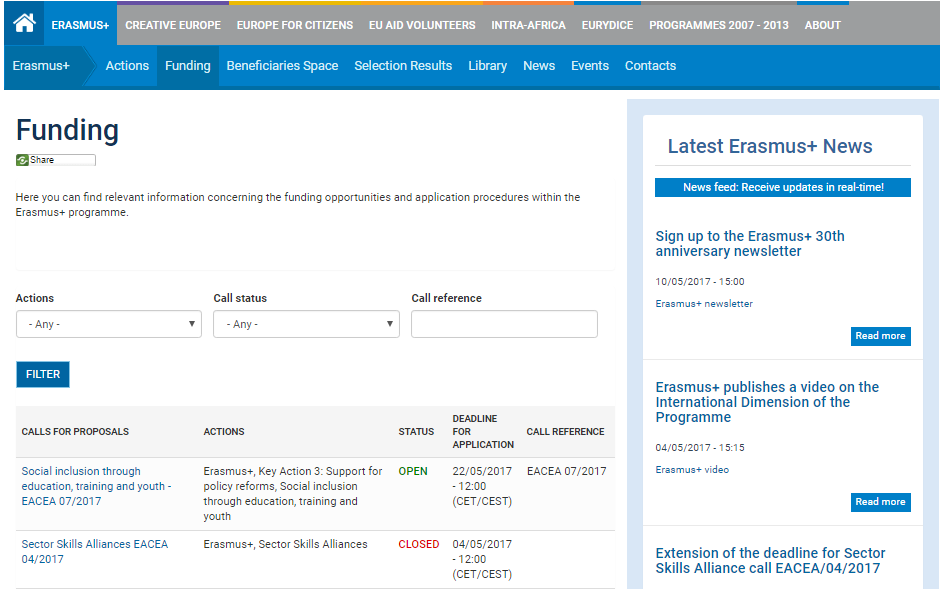 BİRLİK PROGRAMLARI 
Ulusal Koordinatör Kurumlar
AB Program ve Ajanslarına ilişkin olarak değerlendirme ve izleme çalışmalarının yürütülmesinden Avrupa Birliği Bakanlığı (www.ab.gov.tr) sorumludur.

Ulusal düzeyde AB Programların yürütülmesinden ise,
ERASMUS+
Ulusal Ajans
www.ua.gov.tr
UFUK 2020
TÜBİTAK
www.h2020.org.tr
COSME
KOSGEB
www.kosgeb.gov.tr
EaSI
www.ikg.gov.tr
www.ab.gov.tr
71
Sosyal, Bölgesel ve Yenilikçi Politikalar Başkanlığı
AB Programları
Açık Çağrılar
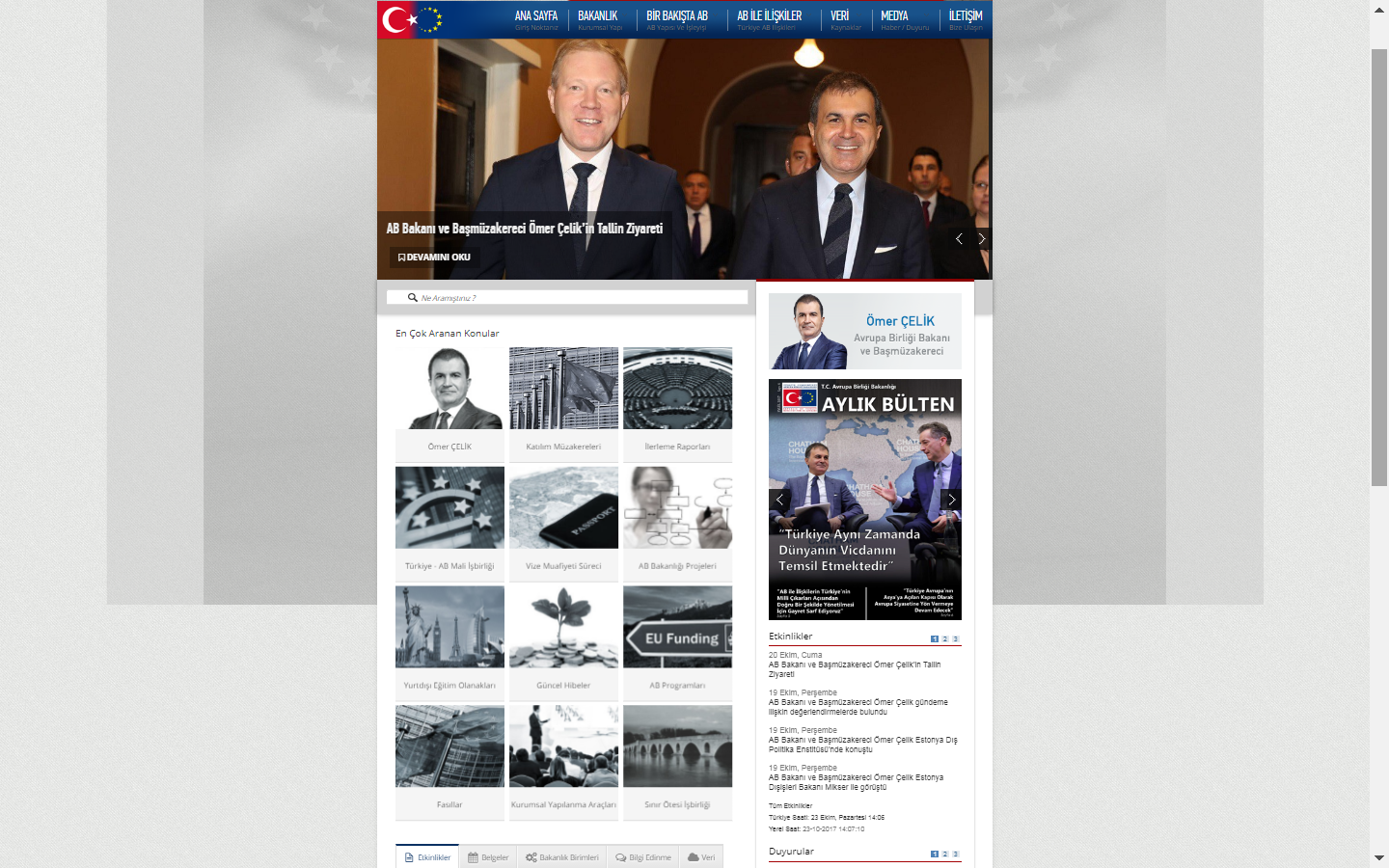 http://www.ab.gov.tr/
72
NASIL?
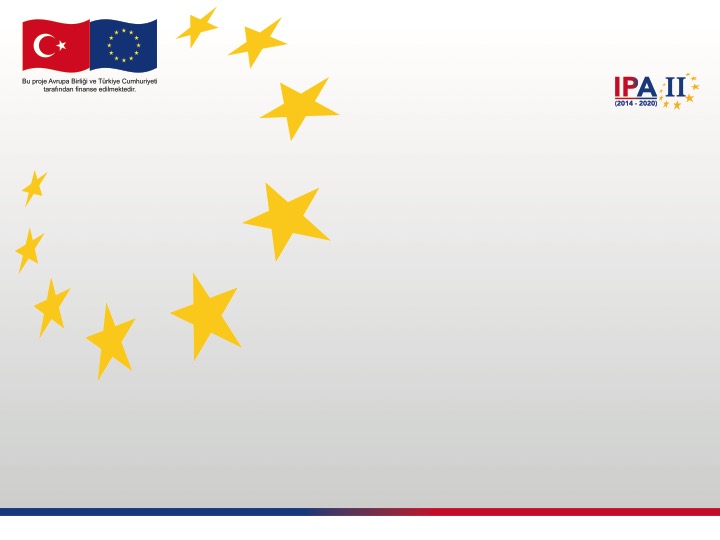 TEŞEKKÜRLER